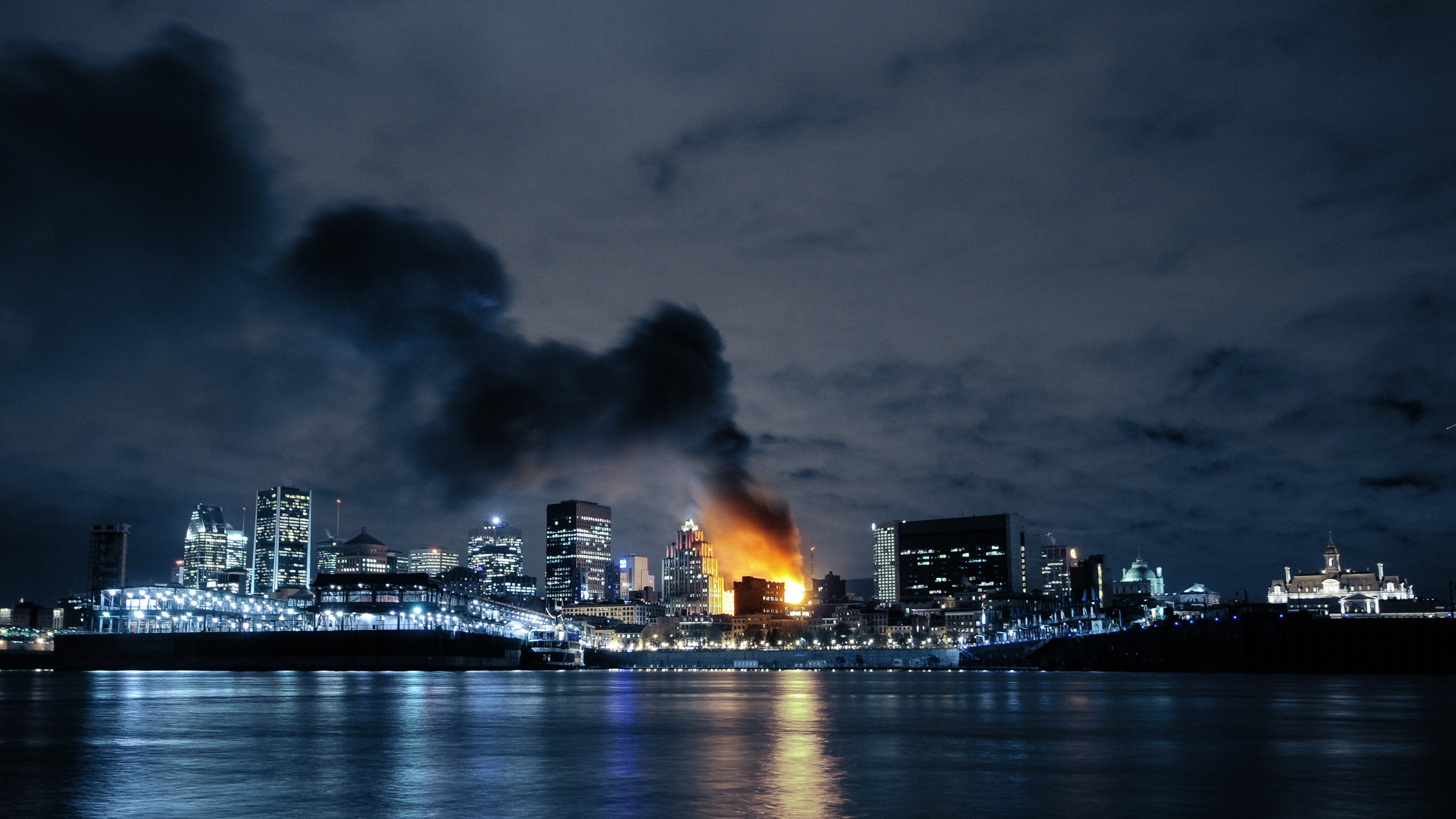 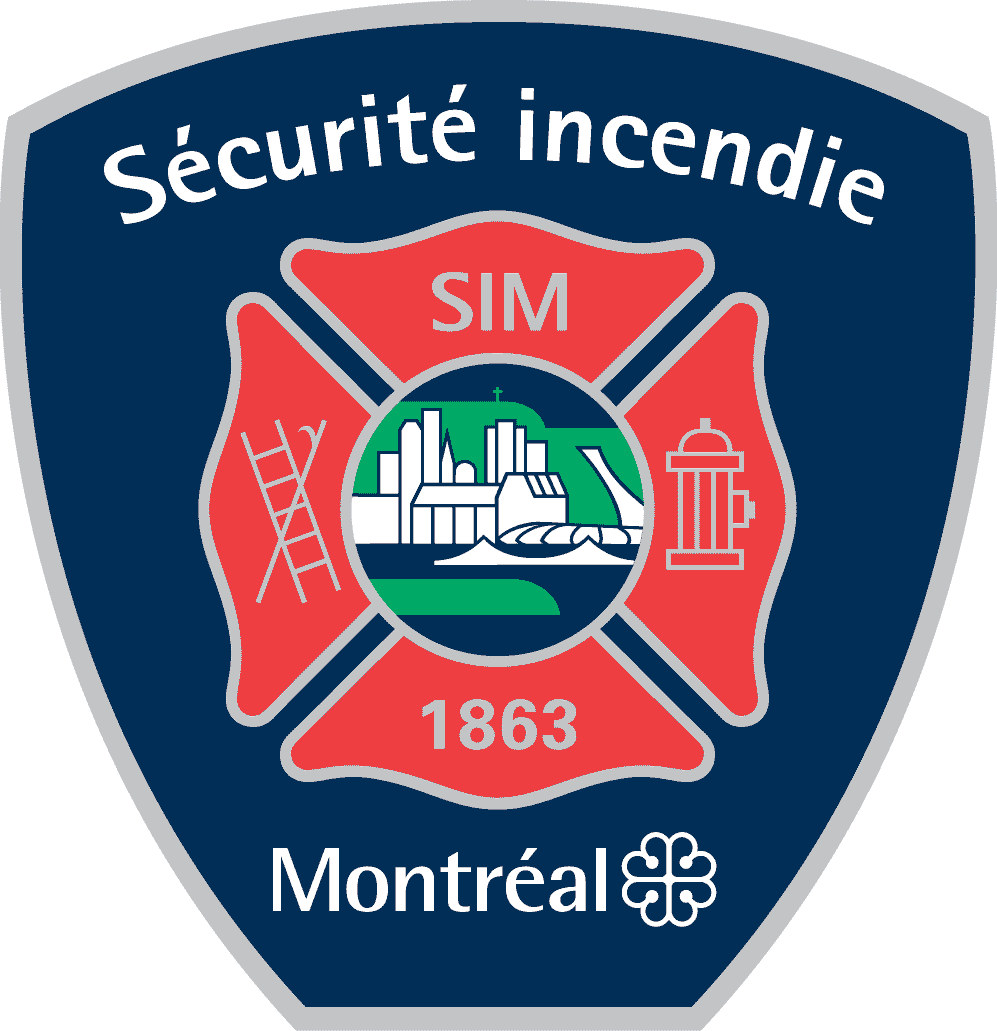 Présentation du SIMpour le Village de Senneville
[Speaker Notes: Présentation SIM/SPVM

Présenter l’objectif.
Expliquer l’origine. ( Dan ET moi + équipe 5 ET 5-3 )]
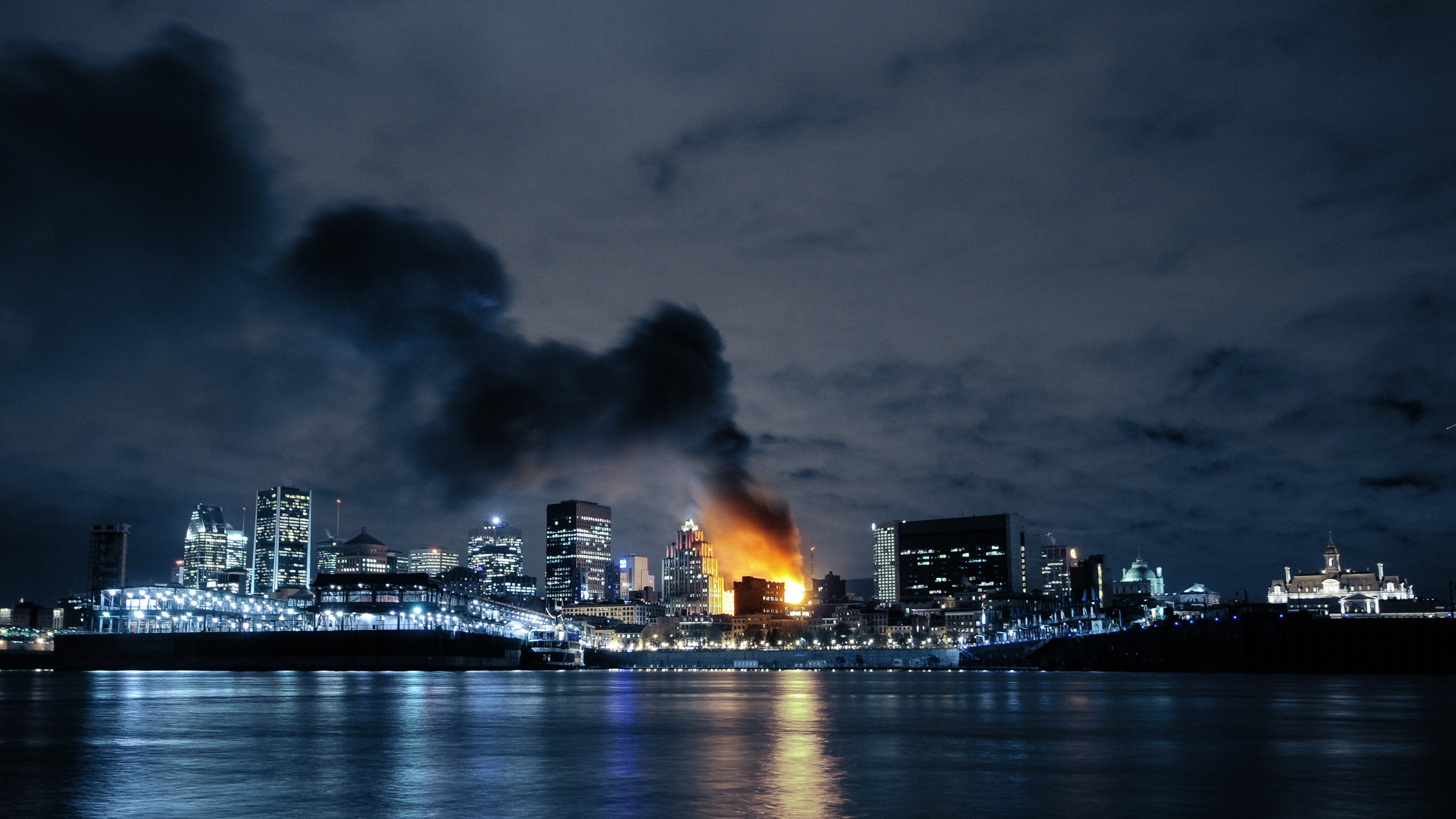 CONTENU 
VIDÉO / PRESENTATION DU SIM
STATISTIQUES VILLAGE DE SENNEVILLE
LA DIVISION 1
CASERNES AVOISINANTES ET VÉHICULES
ACHEMINEMENT DES RESSOURCES
QUESTIONS
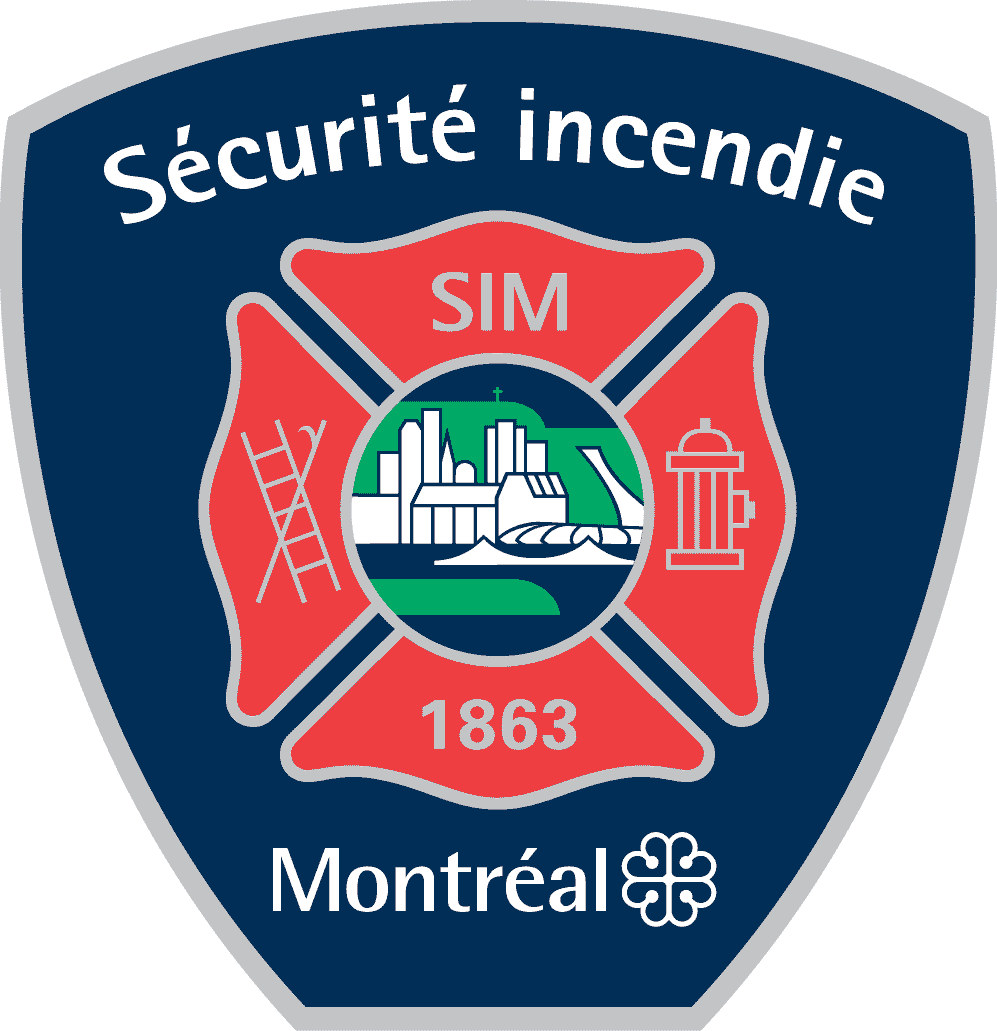 LE SIM EN 4 CENTRES DE SERVICE
Le SIM c’est 
LES OPÉRATIONS
LA PRÉVENTION ET LA GESTION DES RISQUES
LA SÉCURITÉ CIVILE
LE SOUTIENT STRATÉGIQUE ET TECHNIQUE
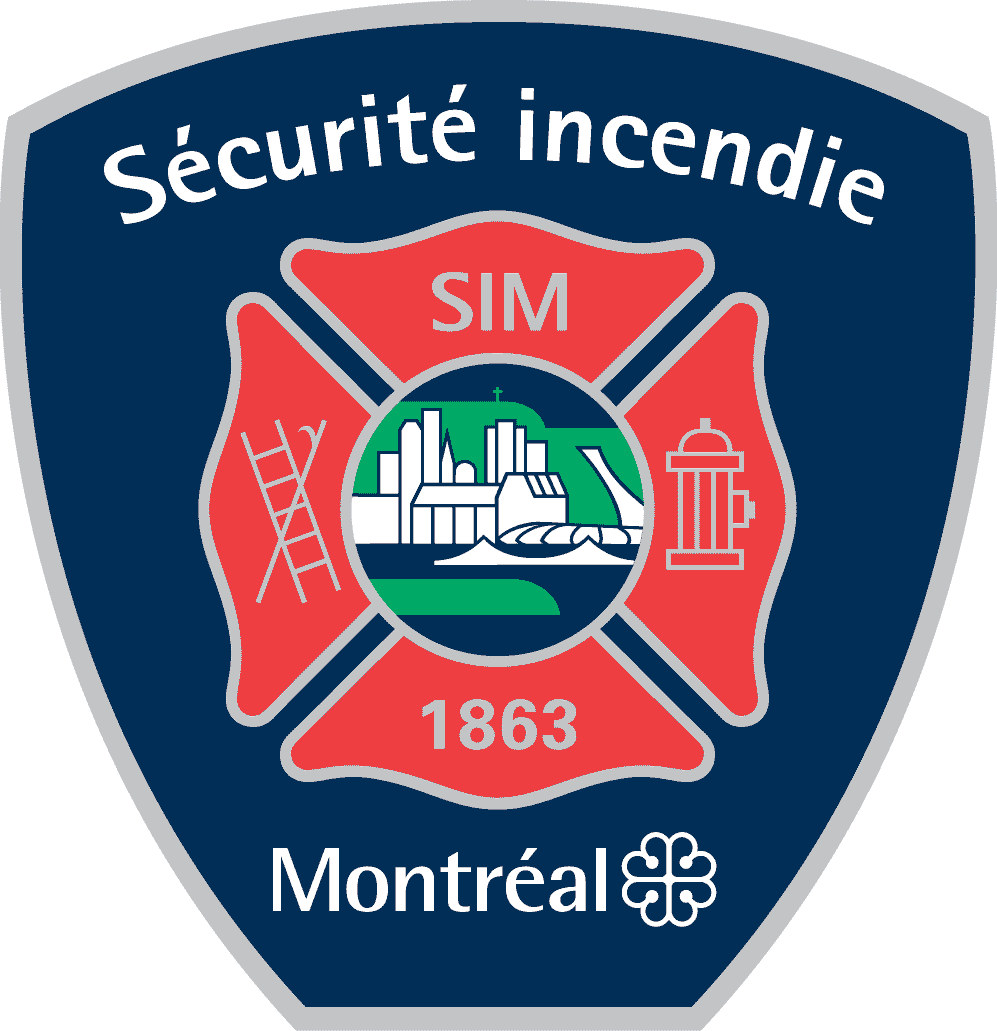 STATISTIQUES VILLAGE DE SENNEVILLE
Le SIM répond à combien  d’appels annuellement au  village de Senneville ?
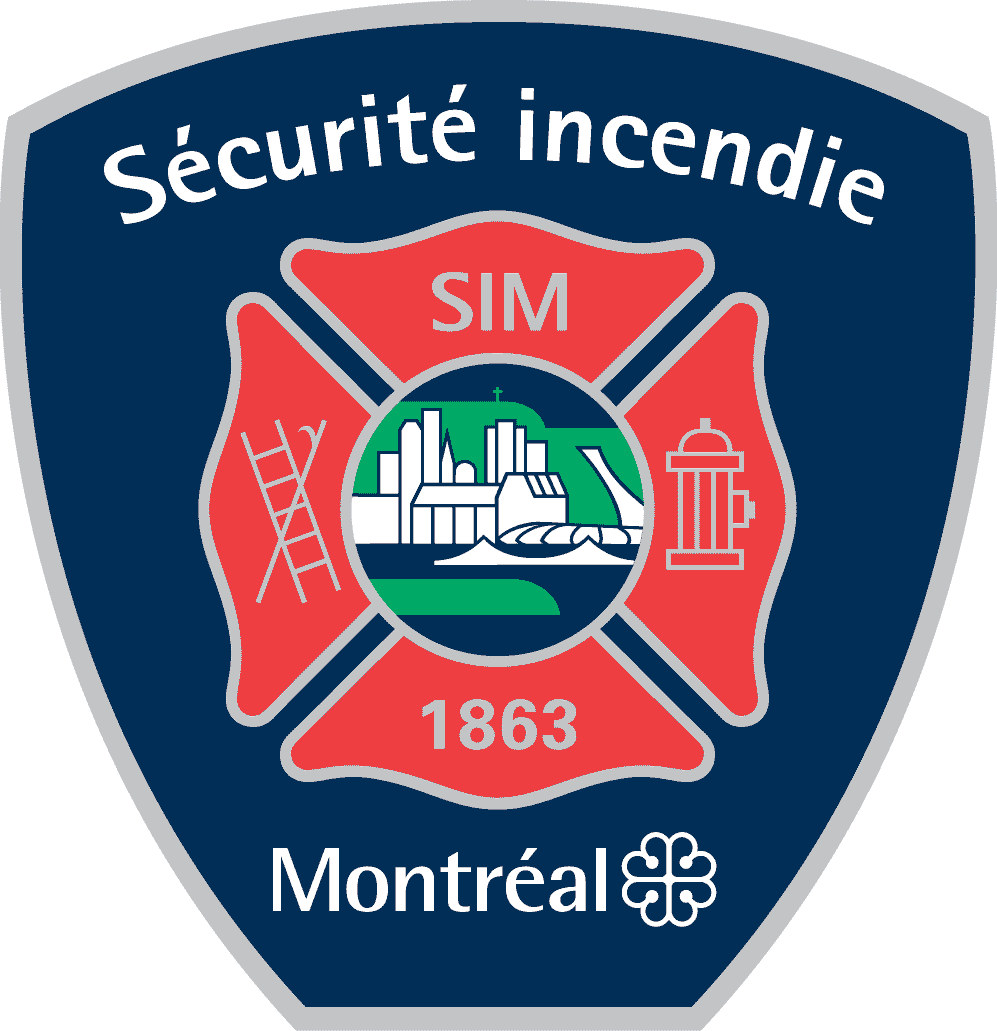 STATISTIQUES VILLAGE DE SENNEVILLE
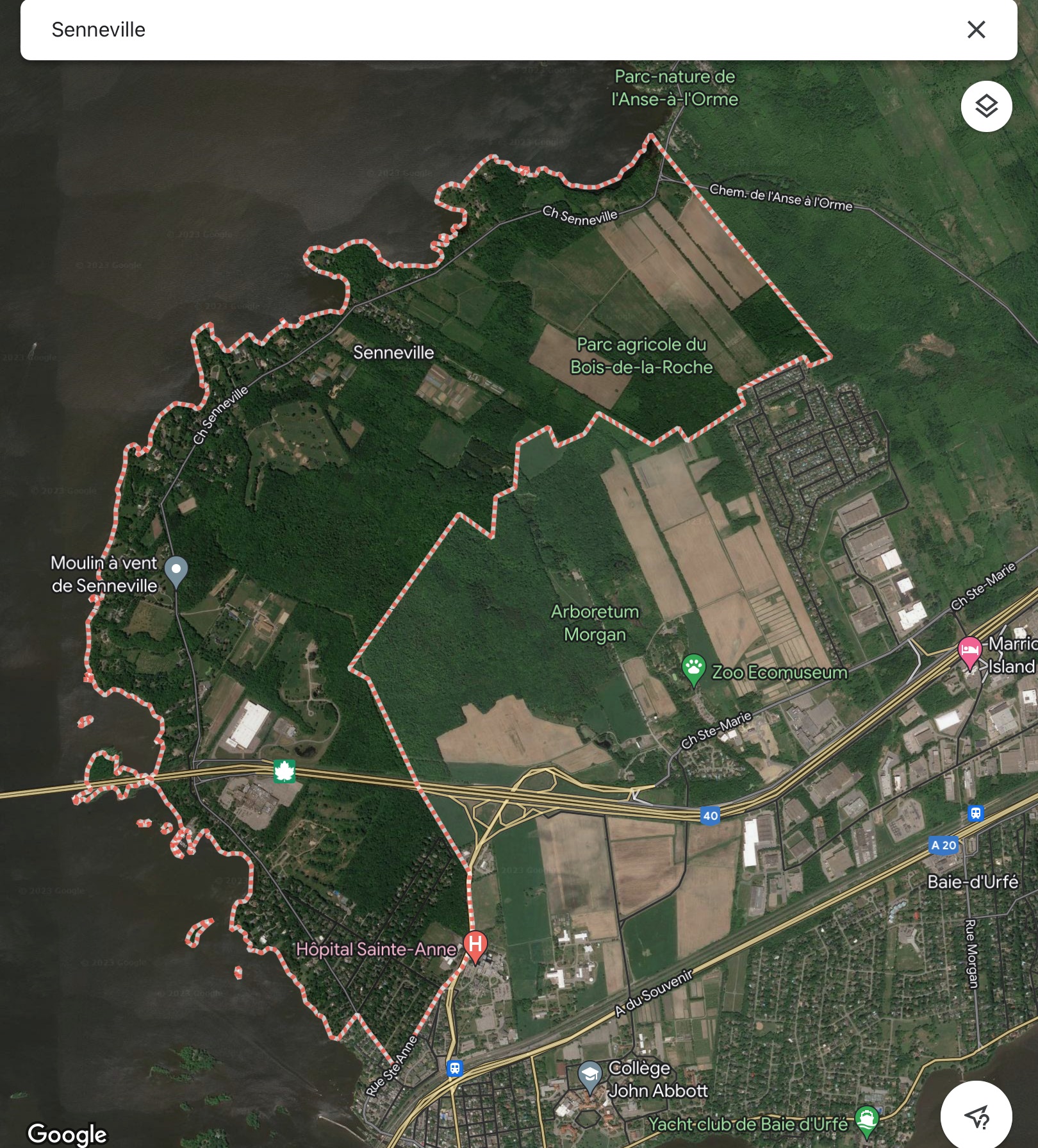 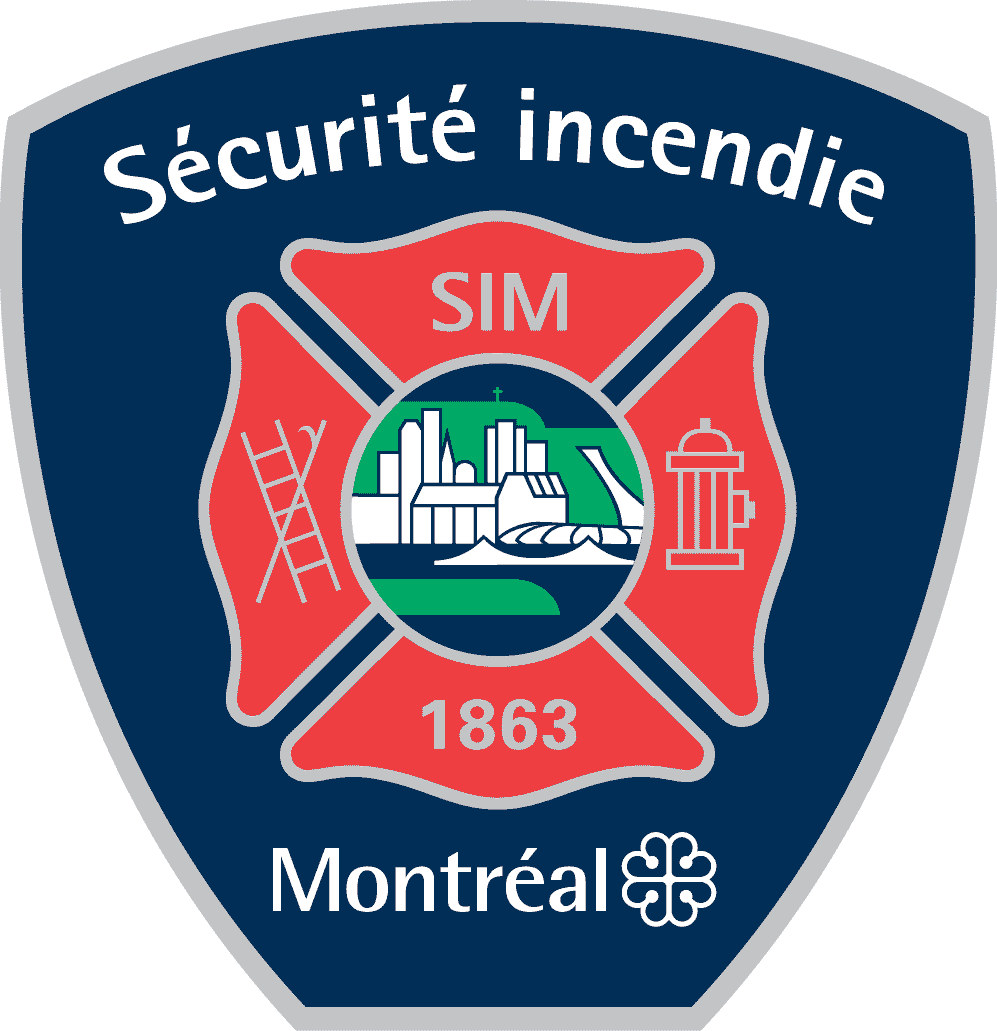 STATISTIQUES VILLAGE DE SENNEVILLE
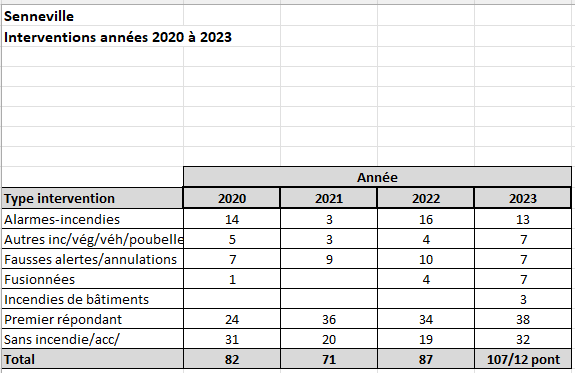 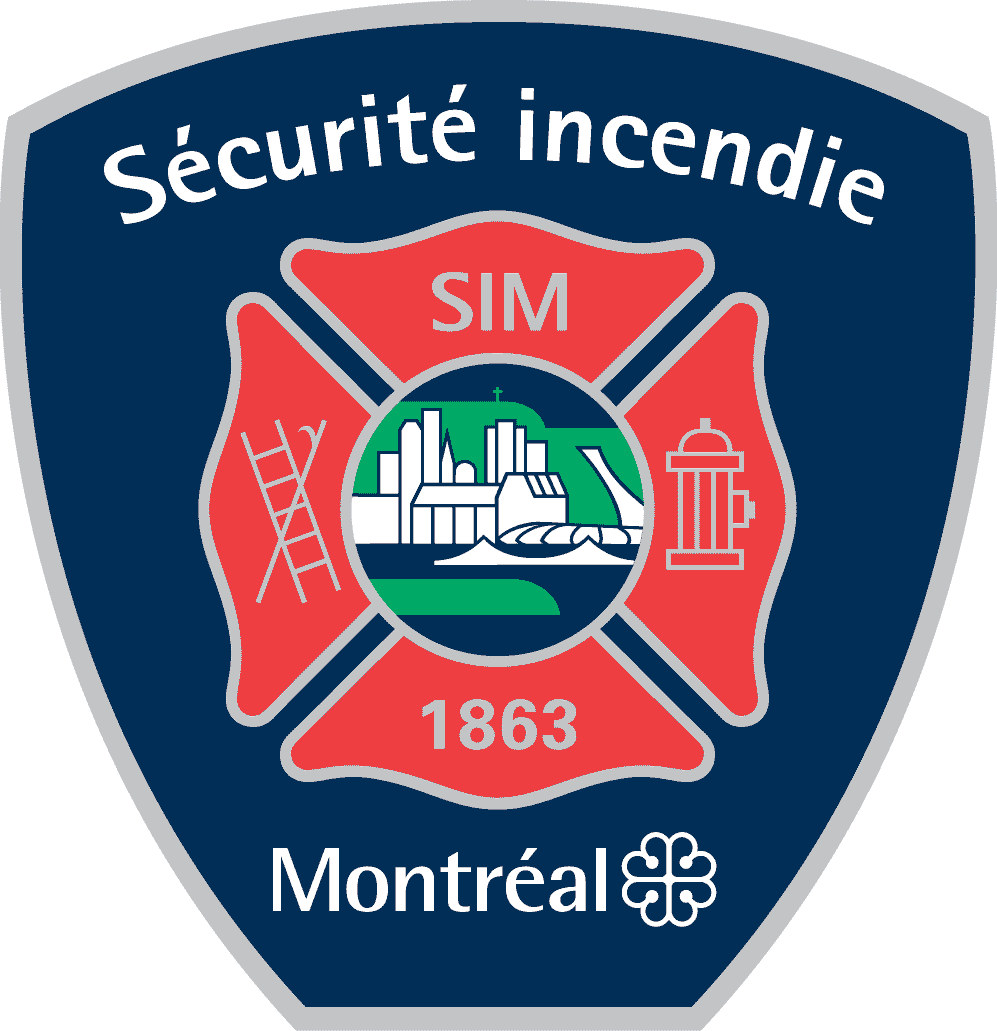 DIVISION 1
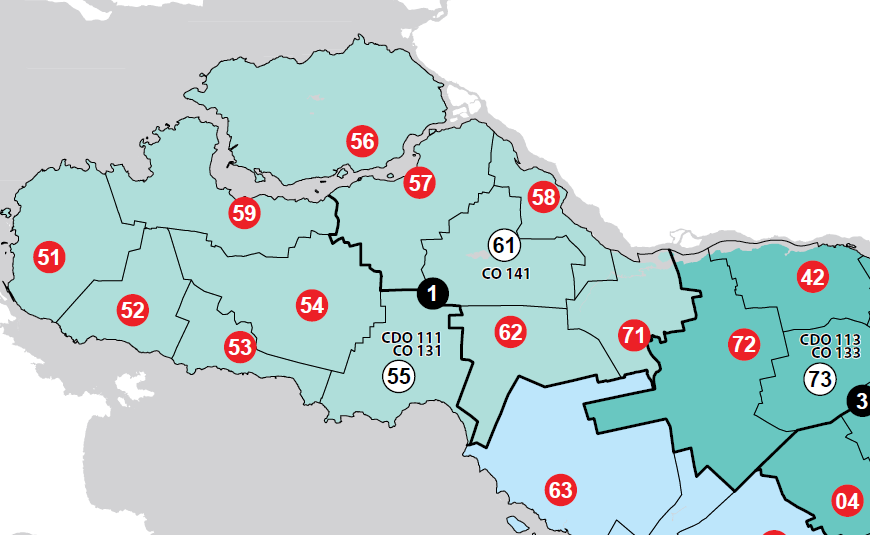 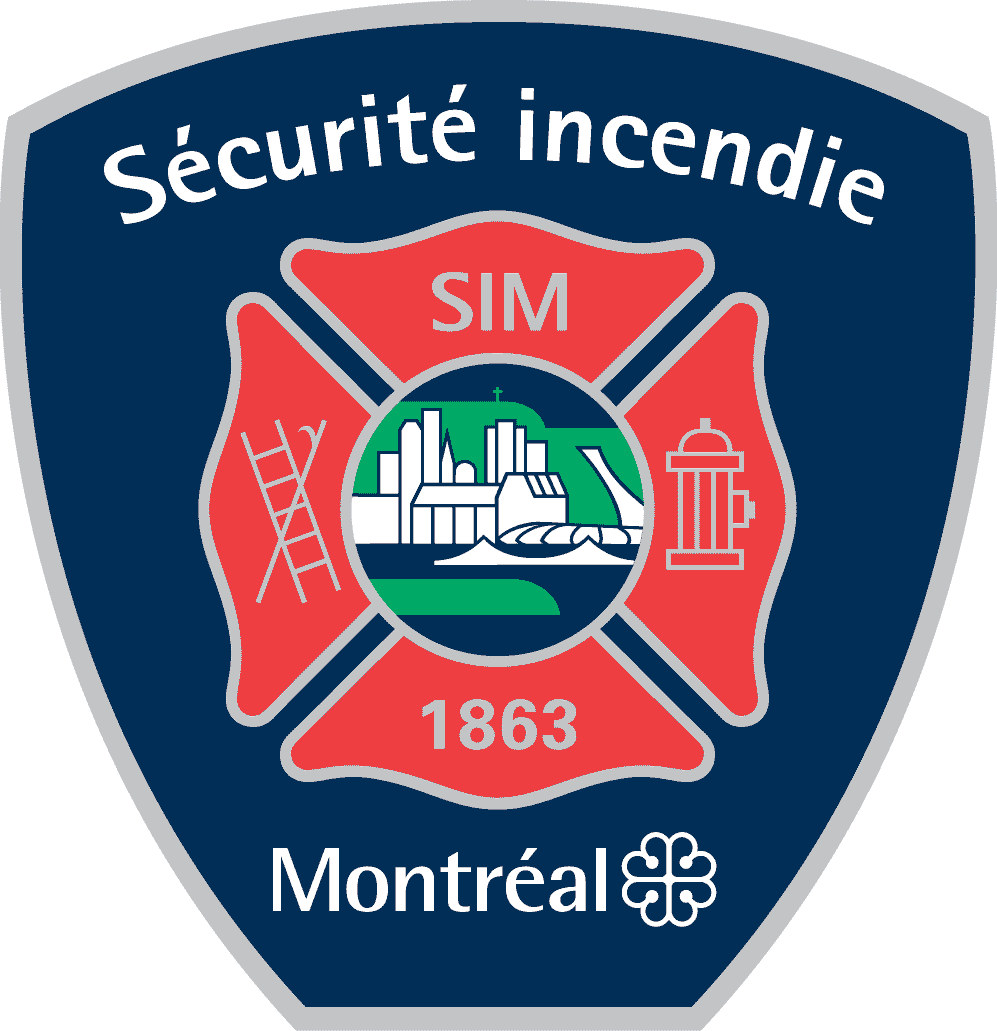 DIVISION 1
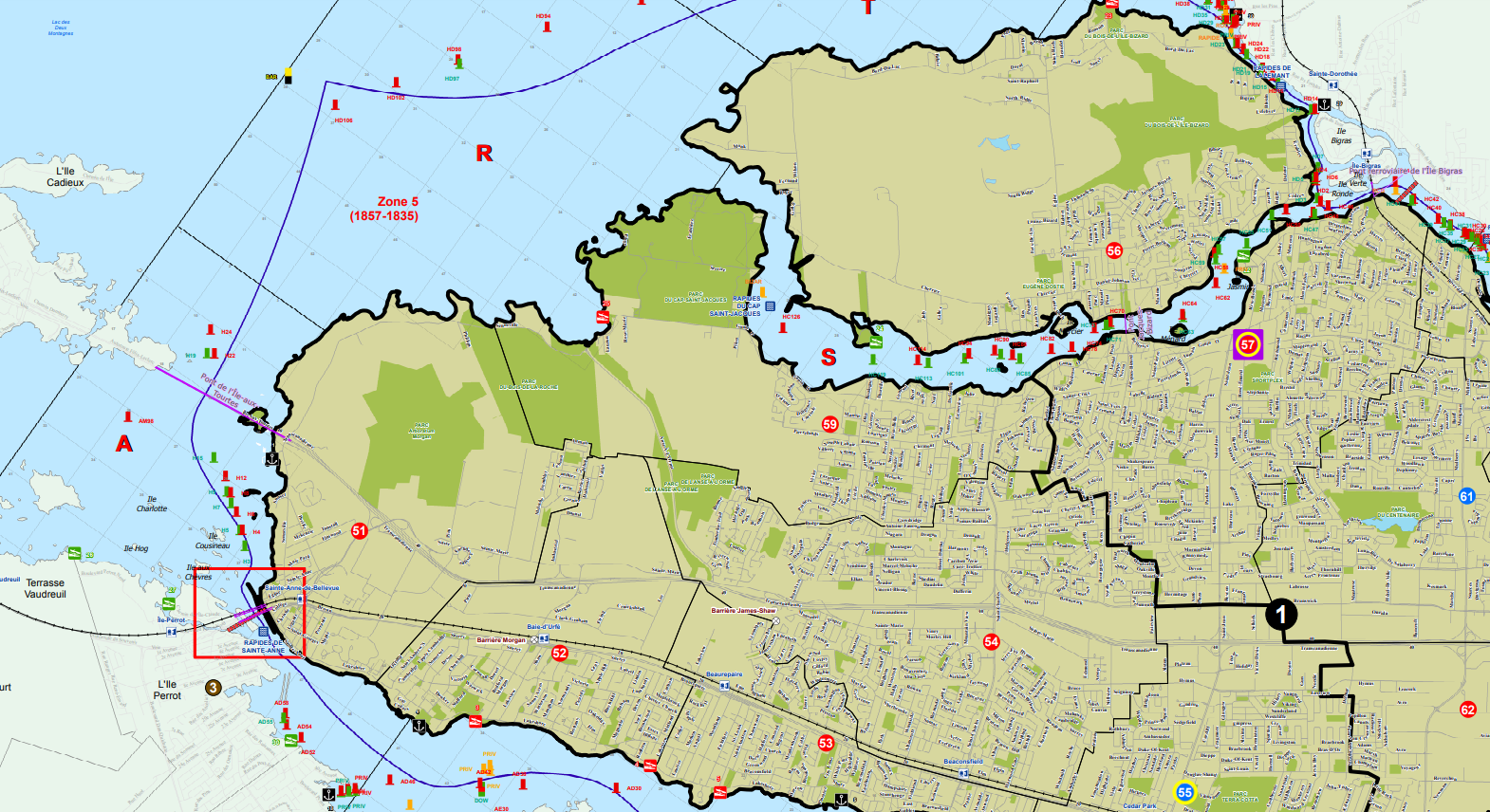 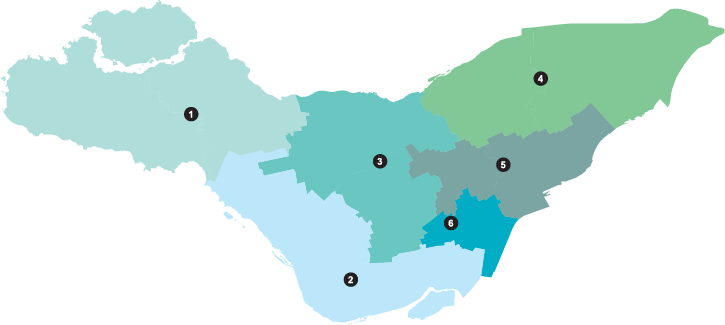 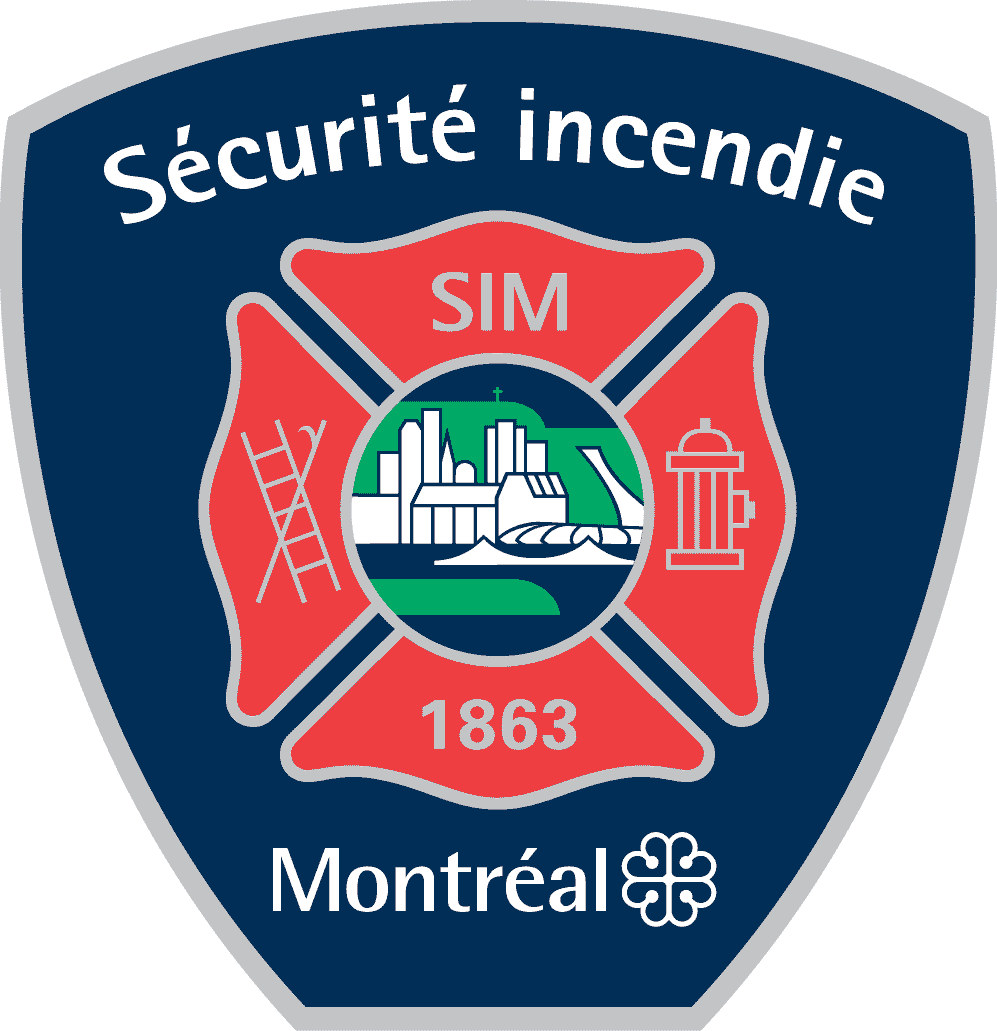 CASERNE 51
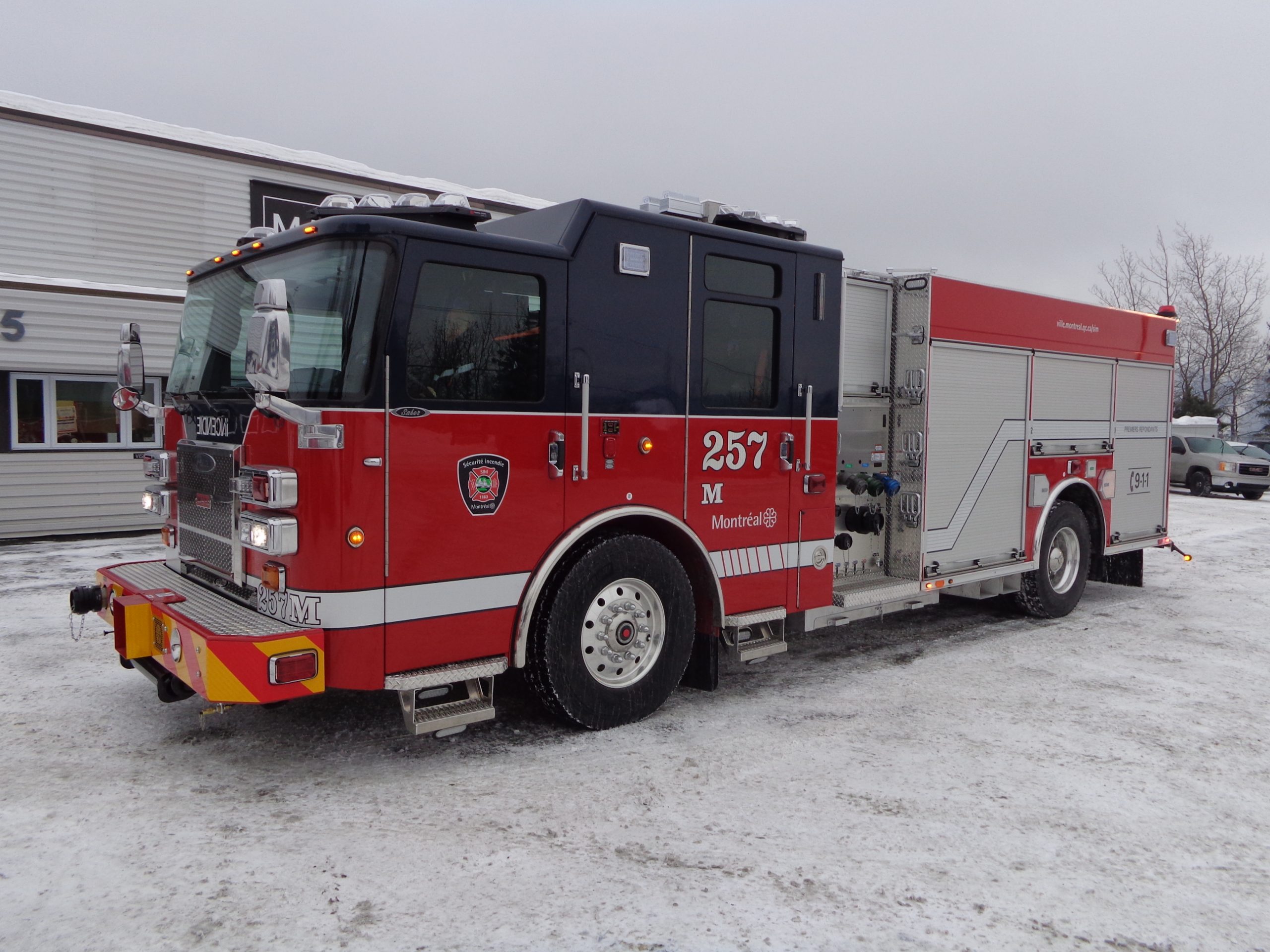 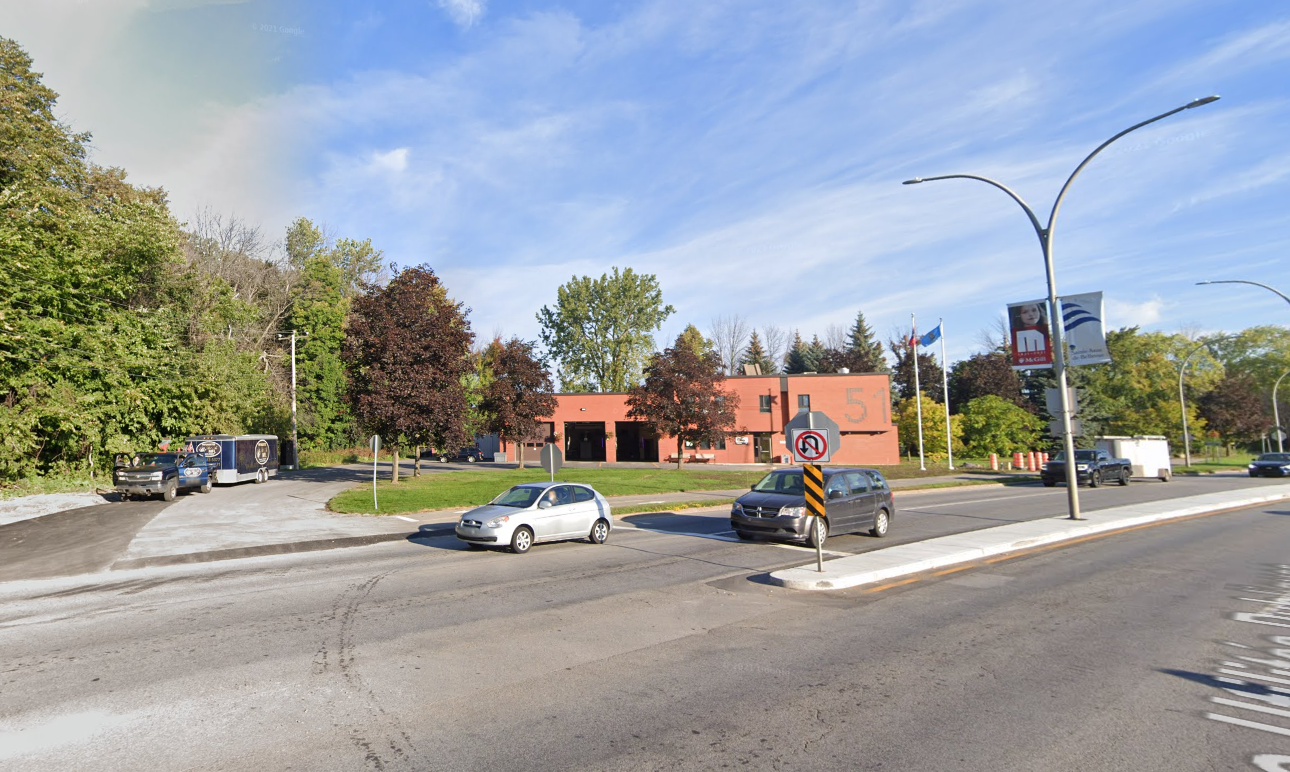 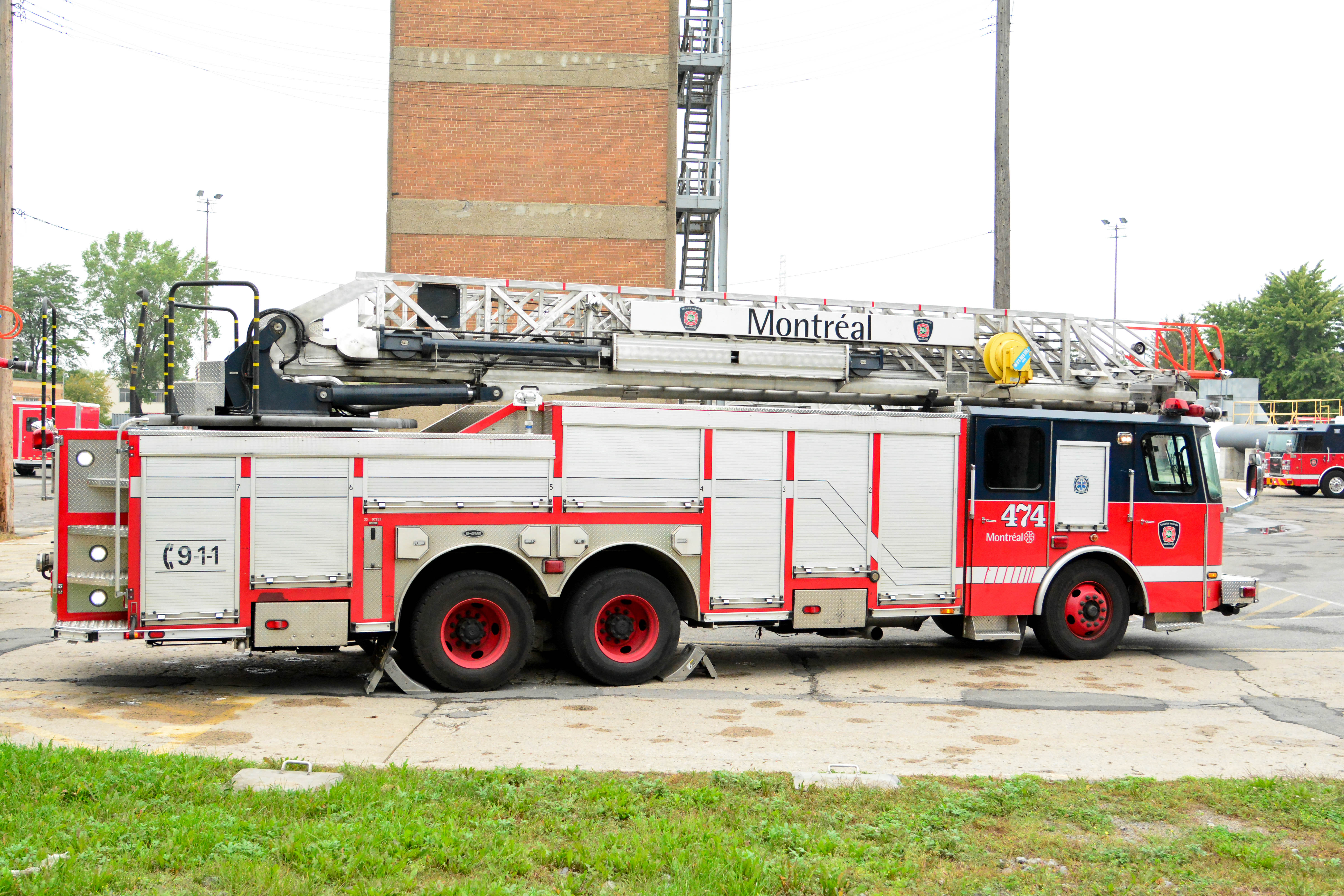 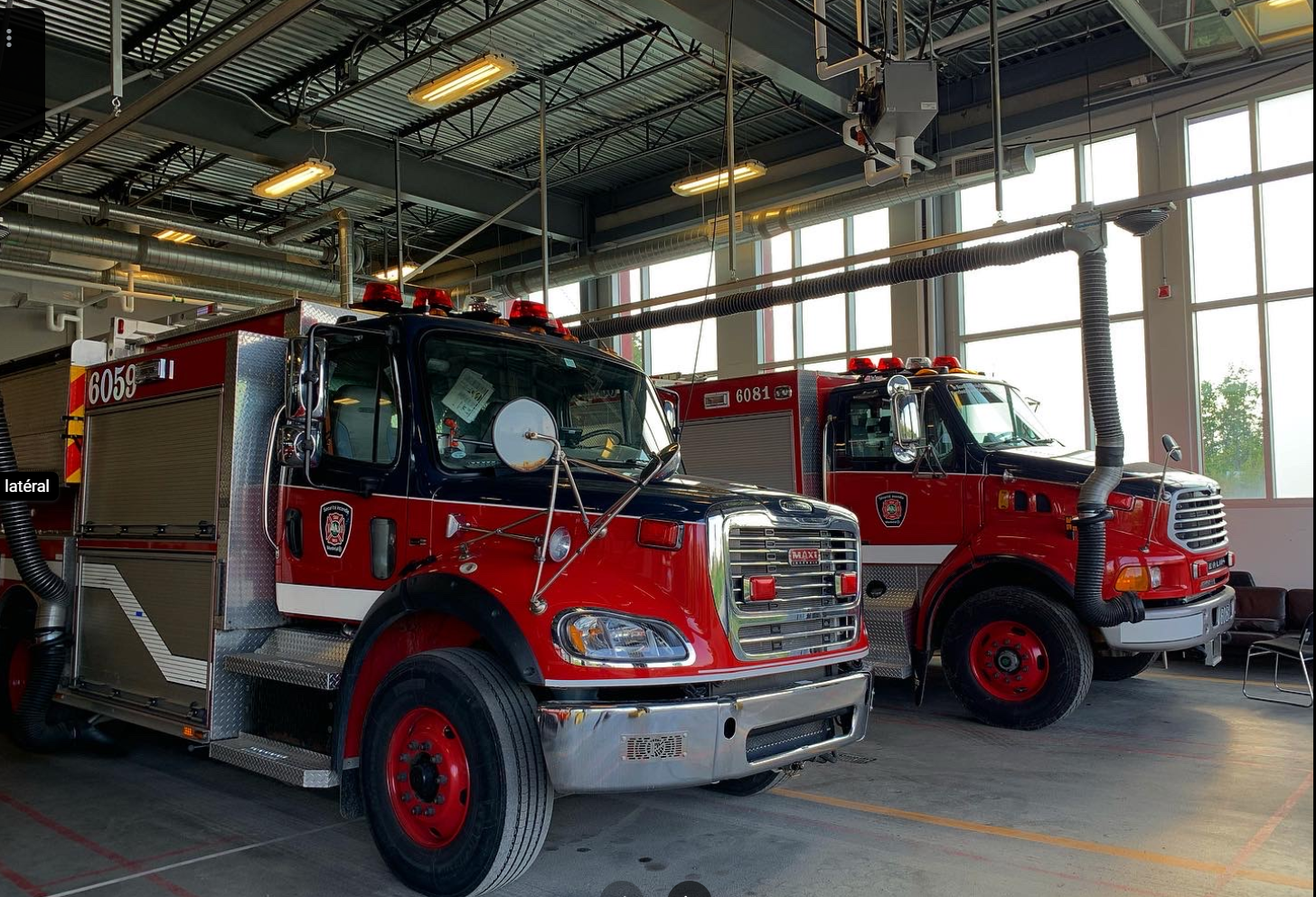 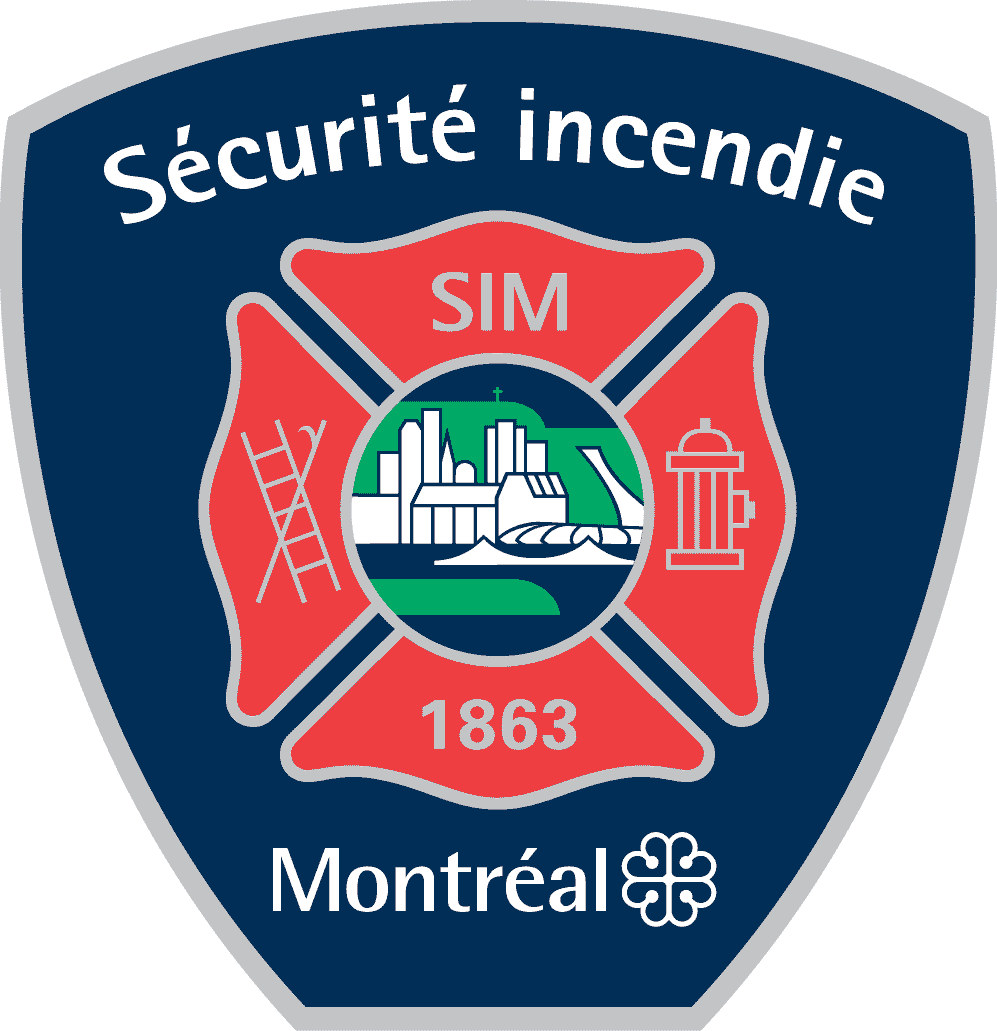 CASERNE 59
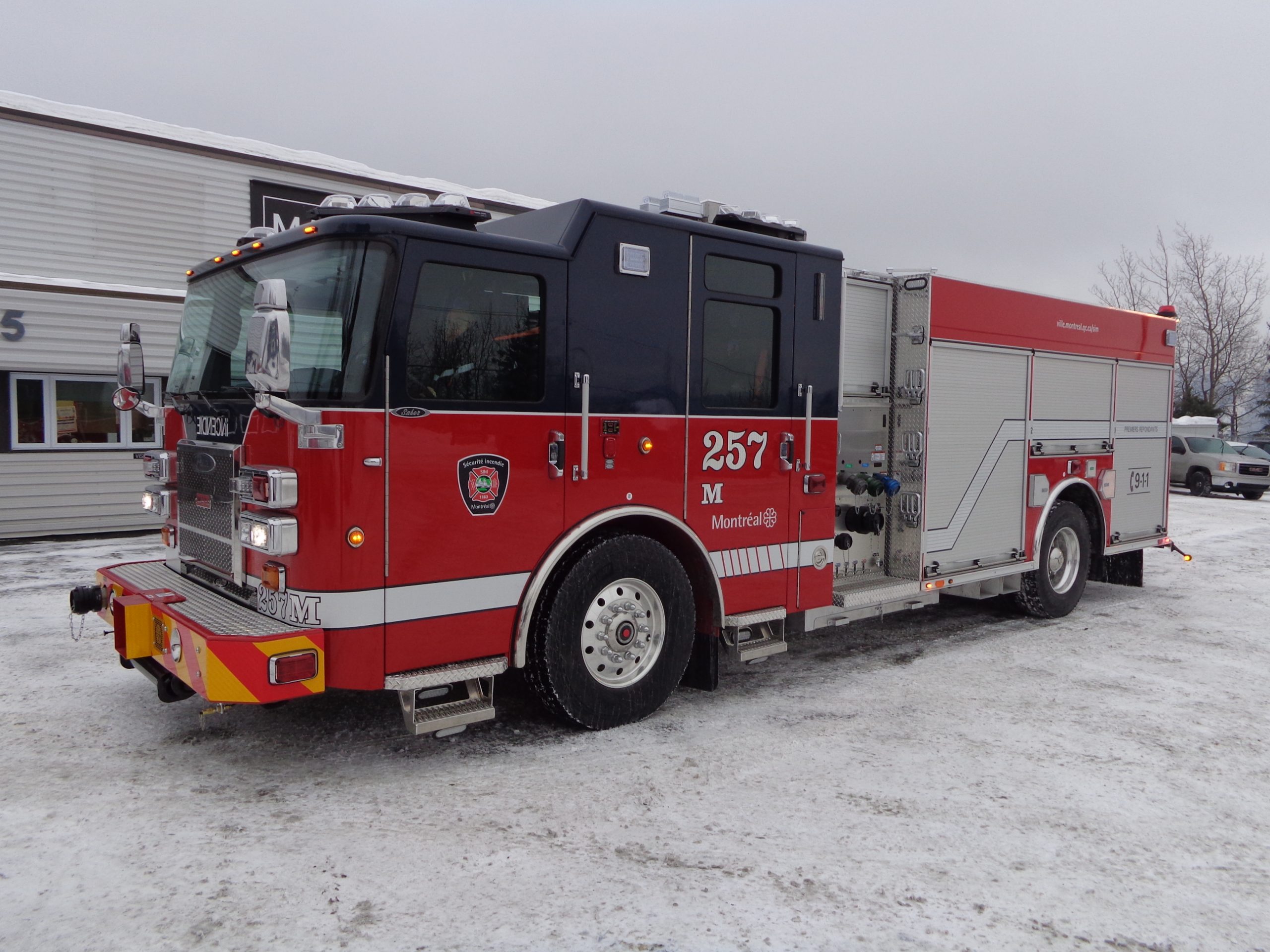 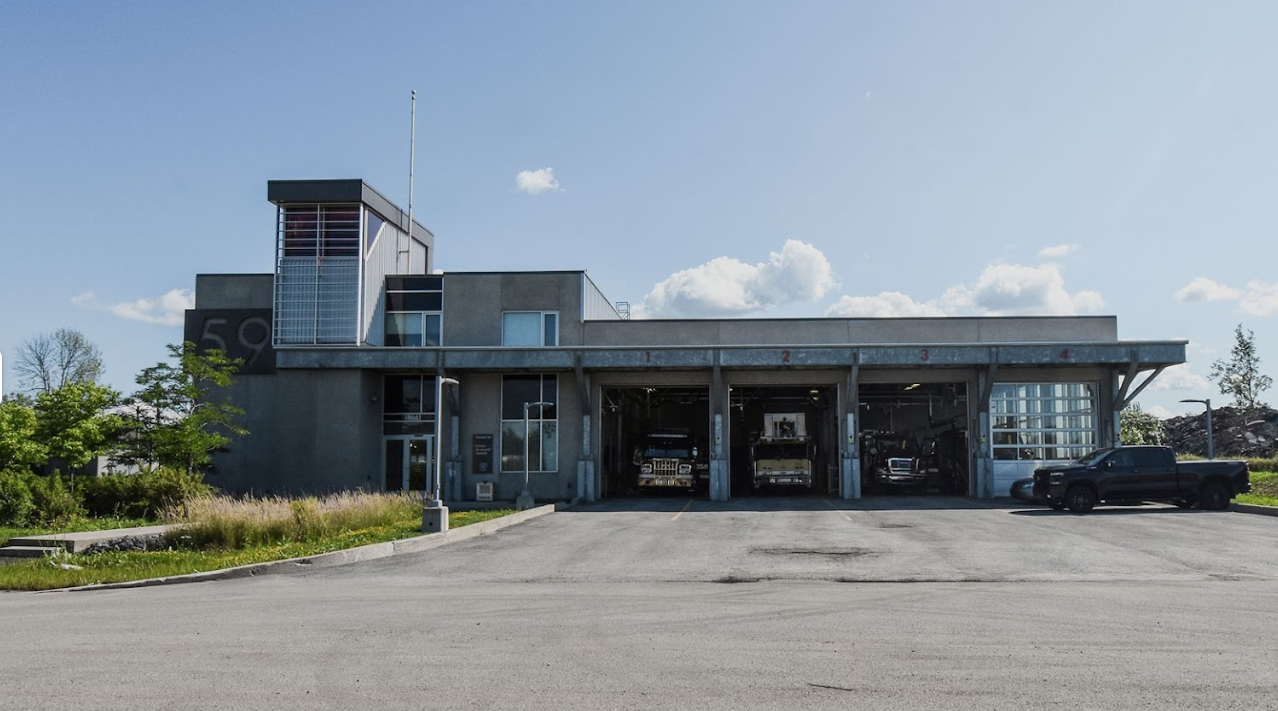 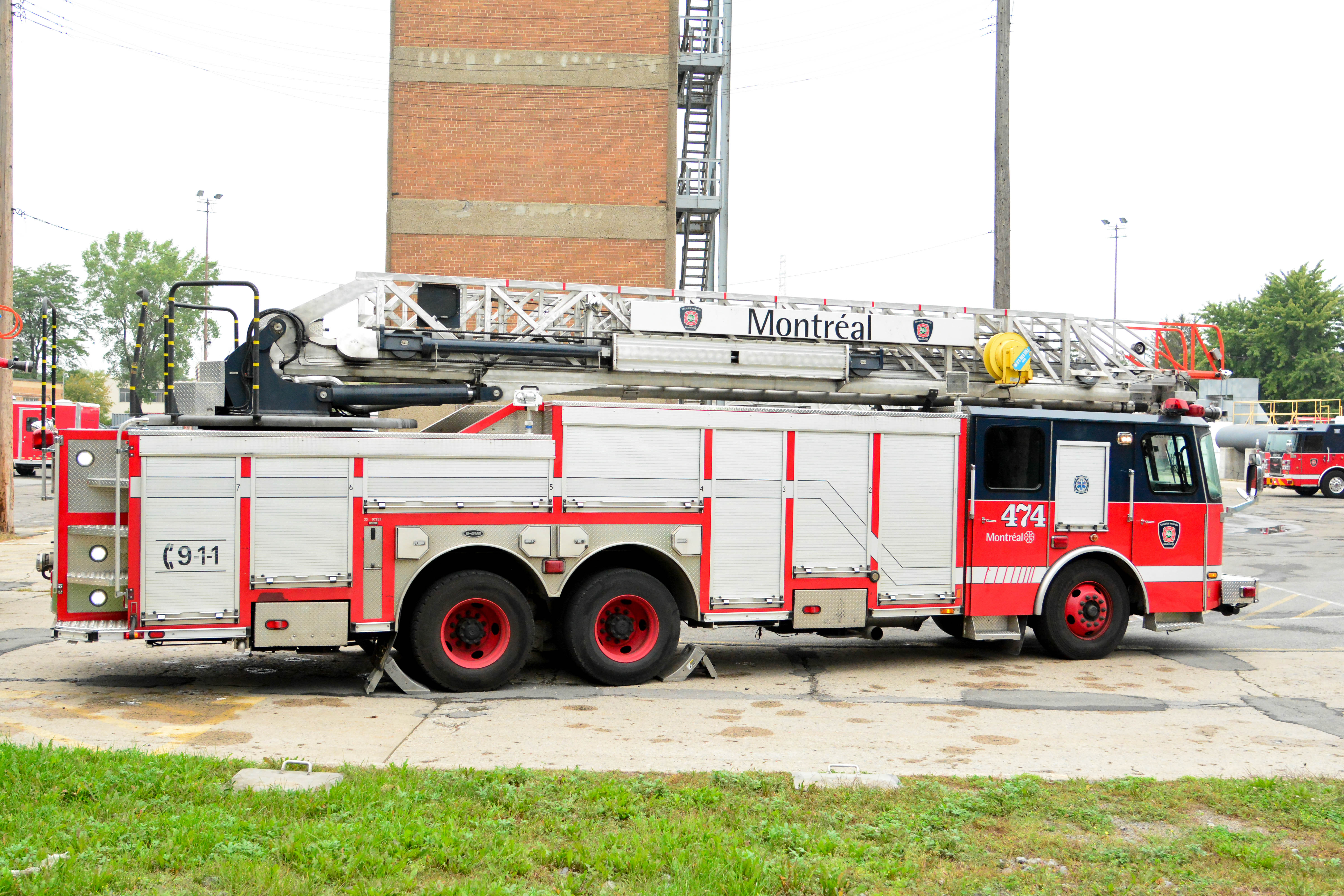 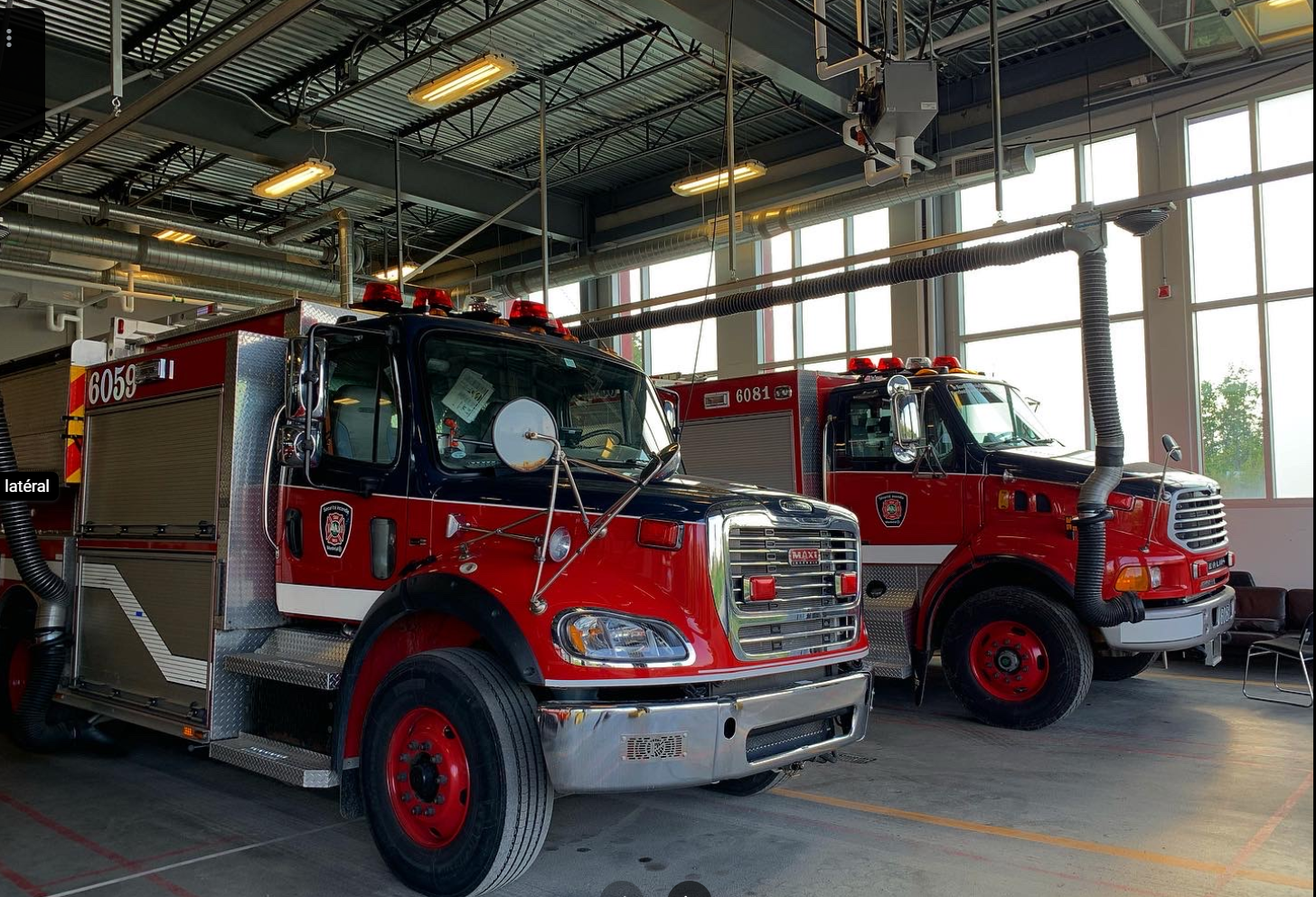 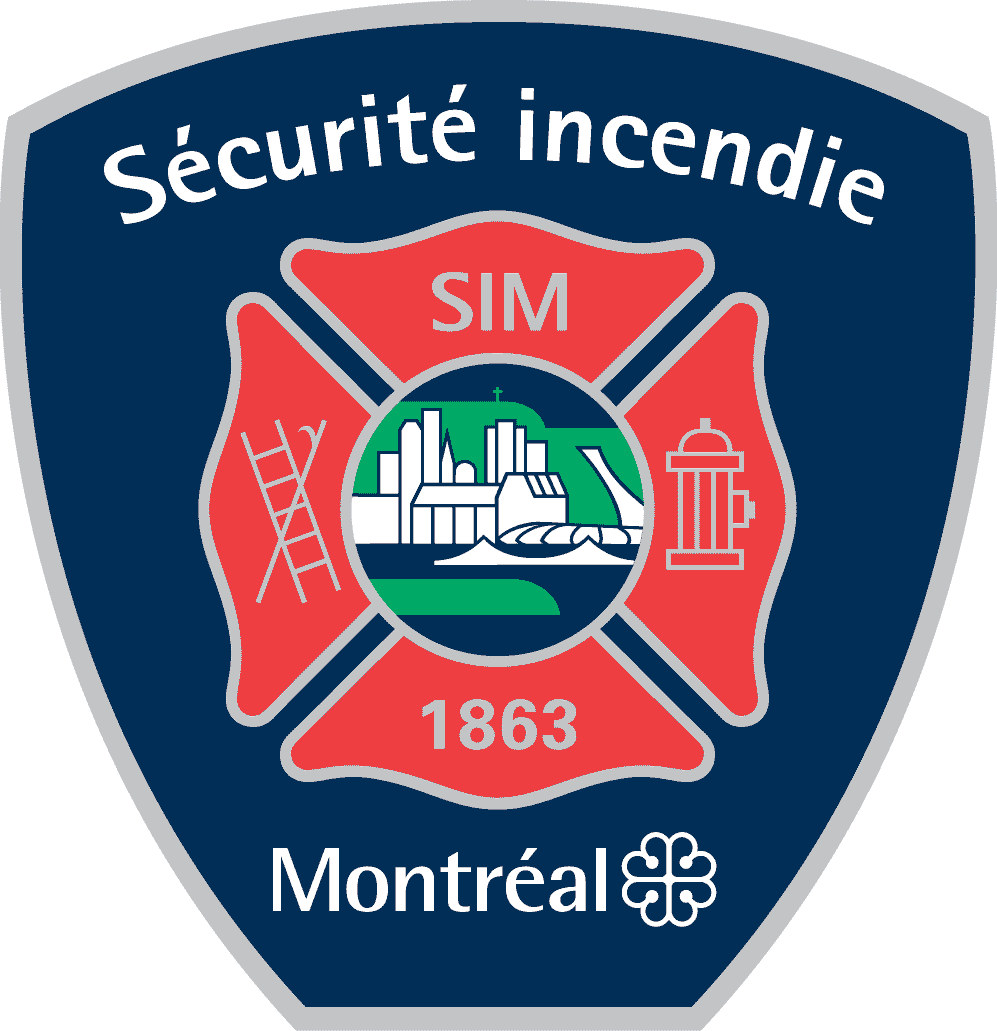 CASERNE 52
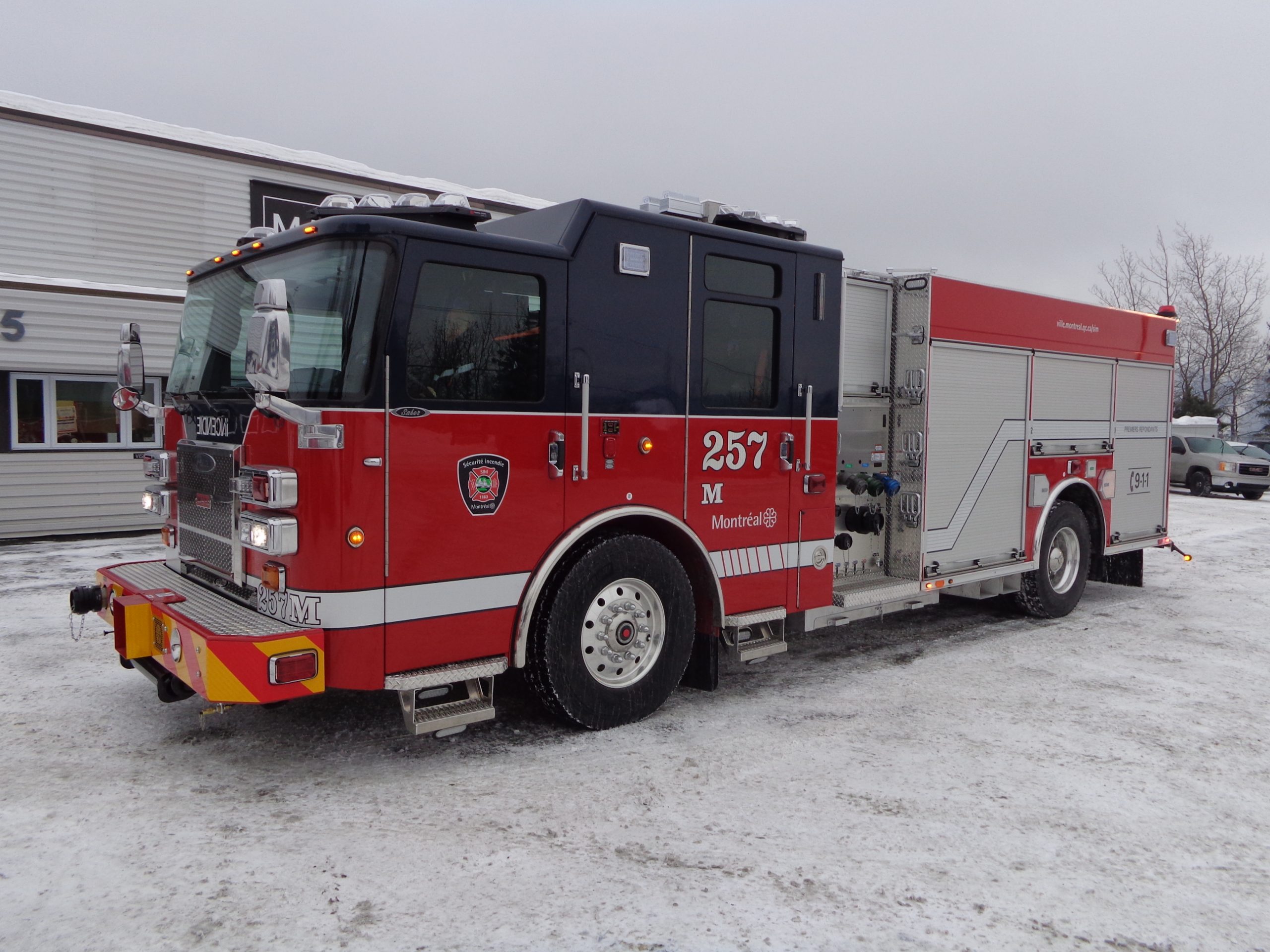 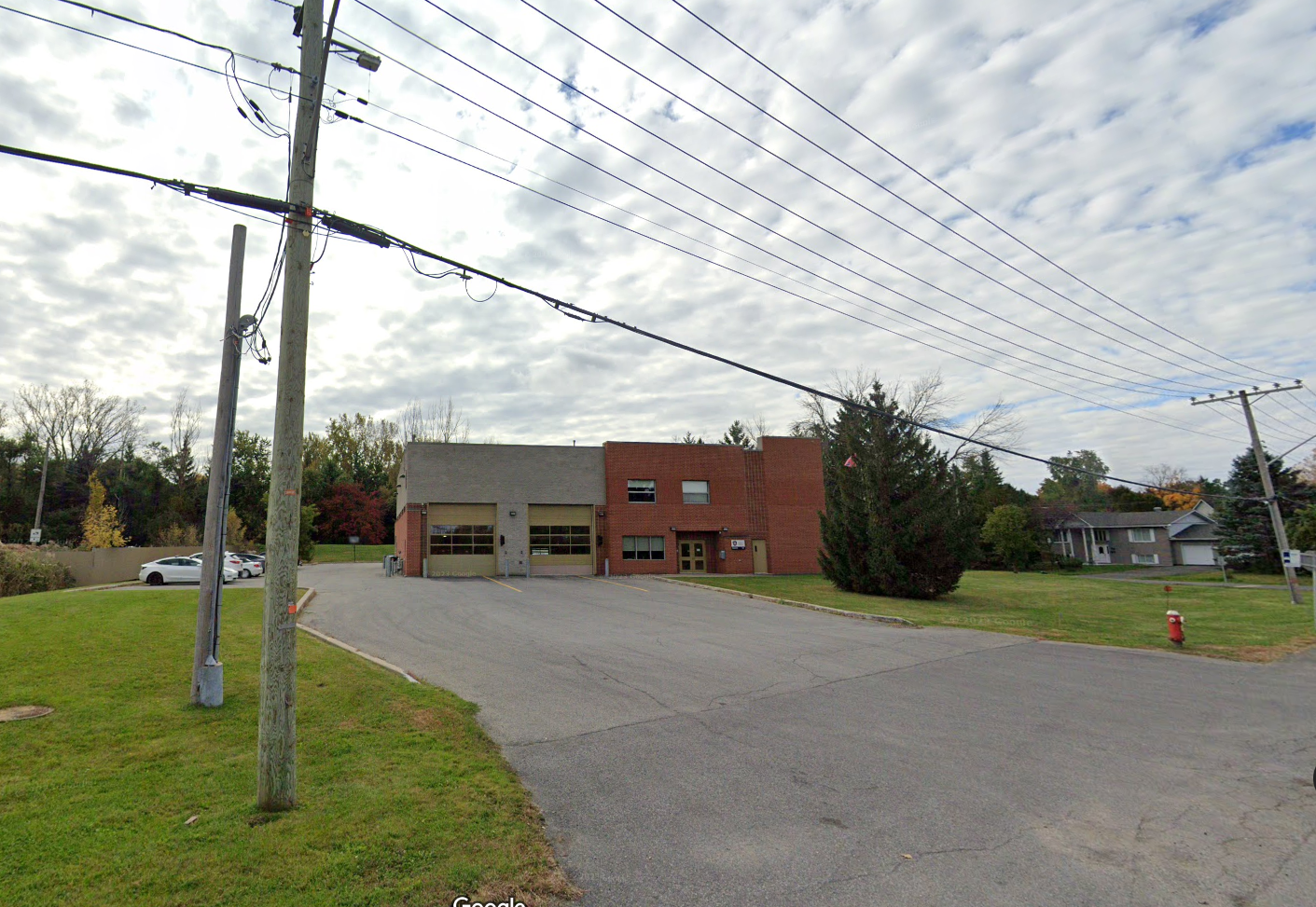 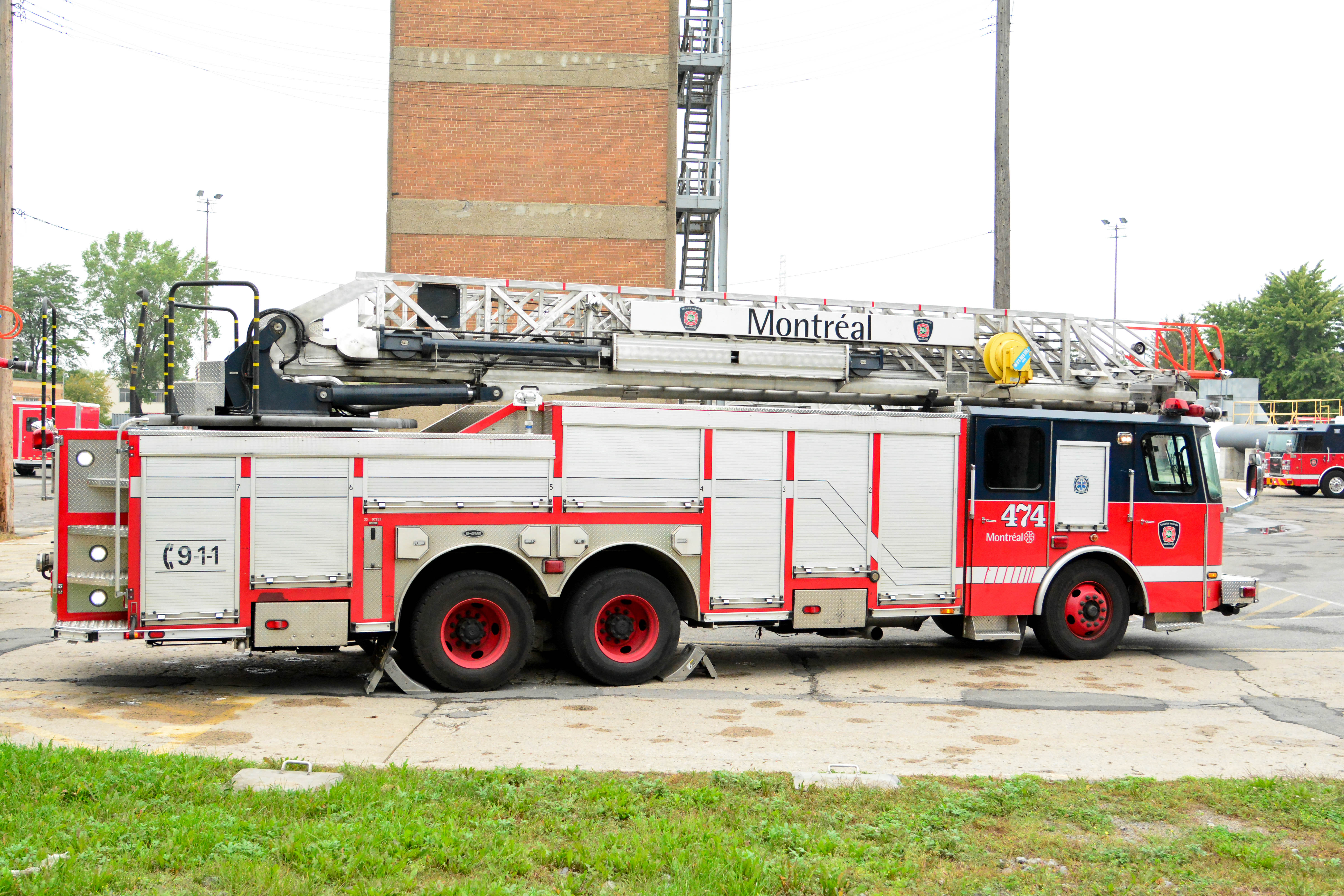 INCENDIES DE BÂTIMENT
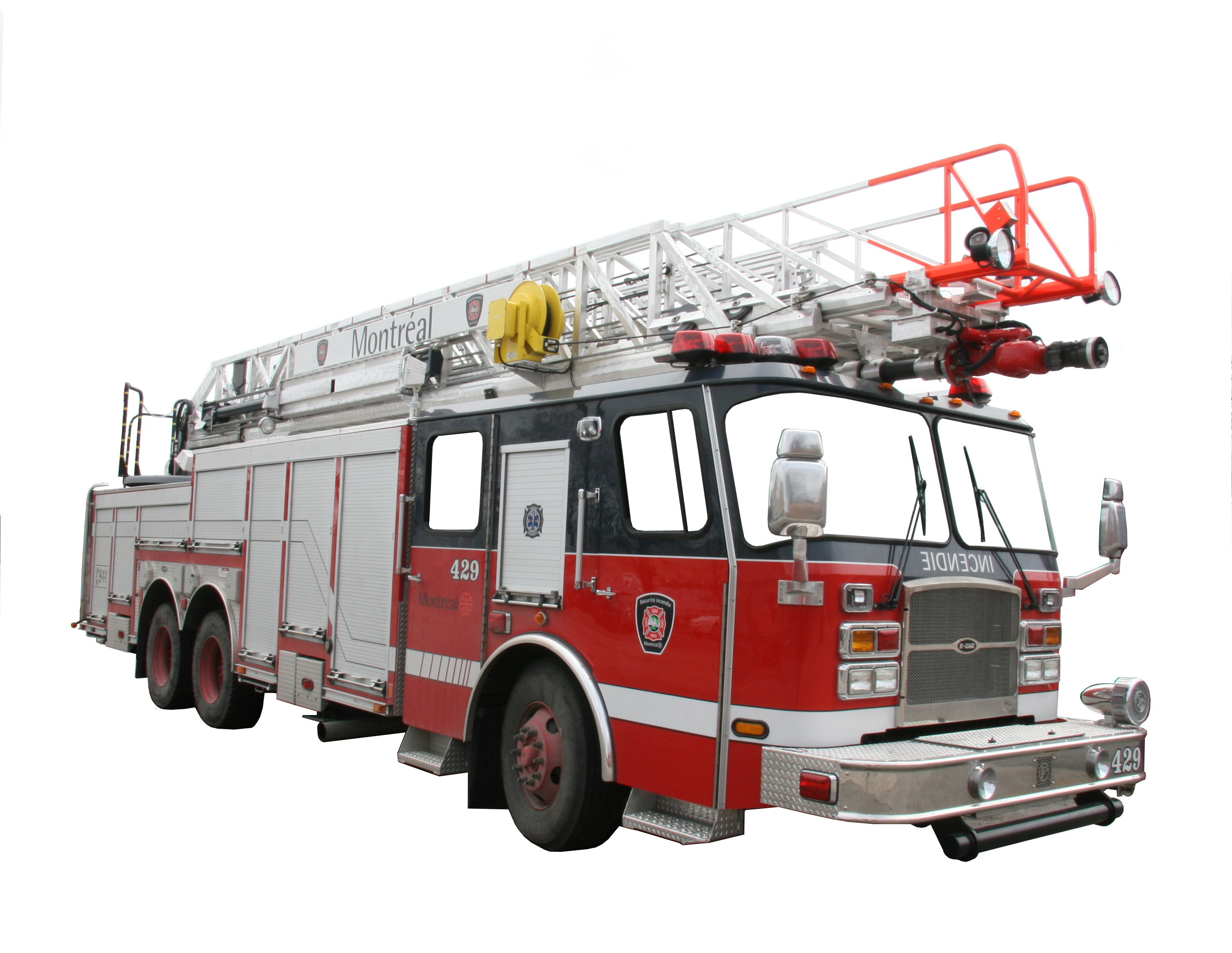 Appel initial
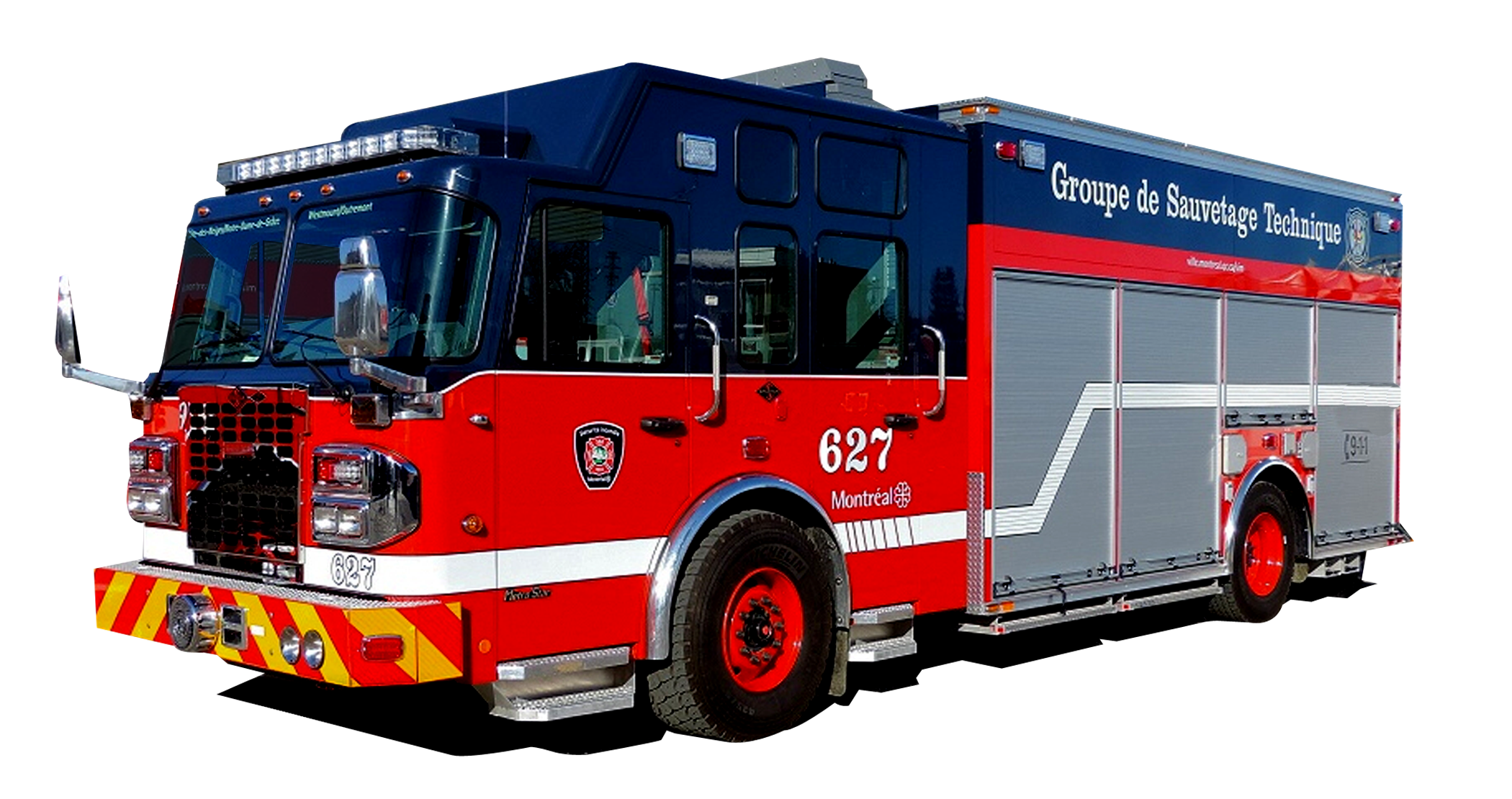 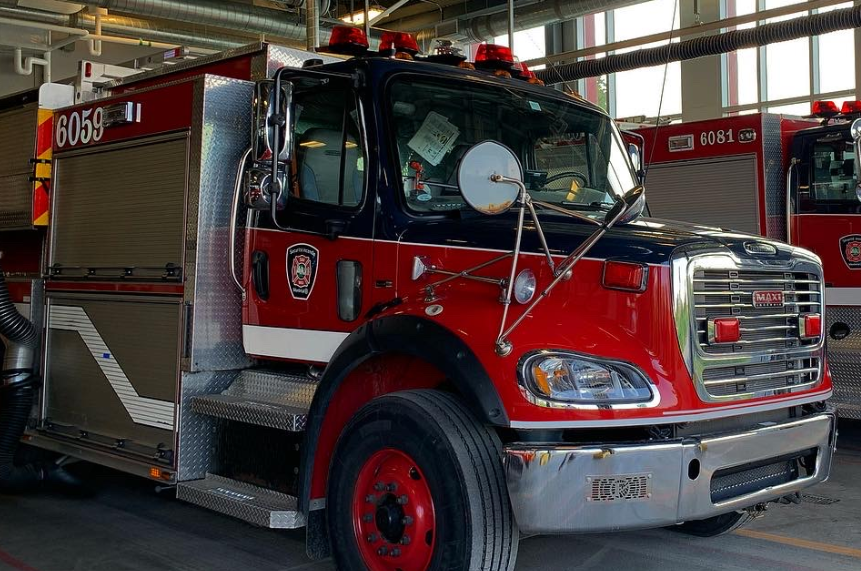 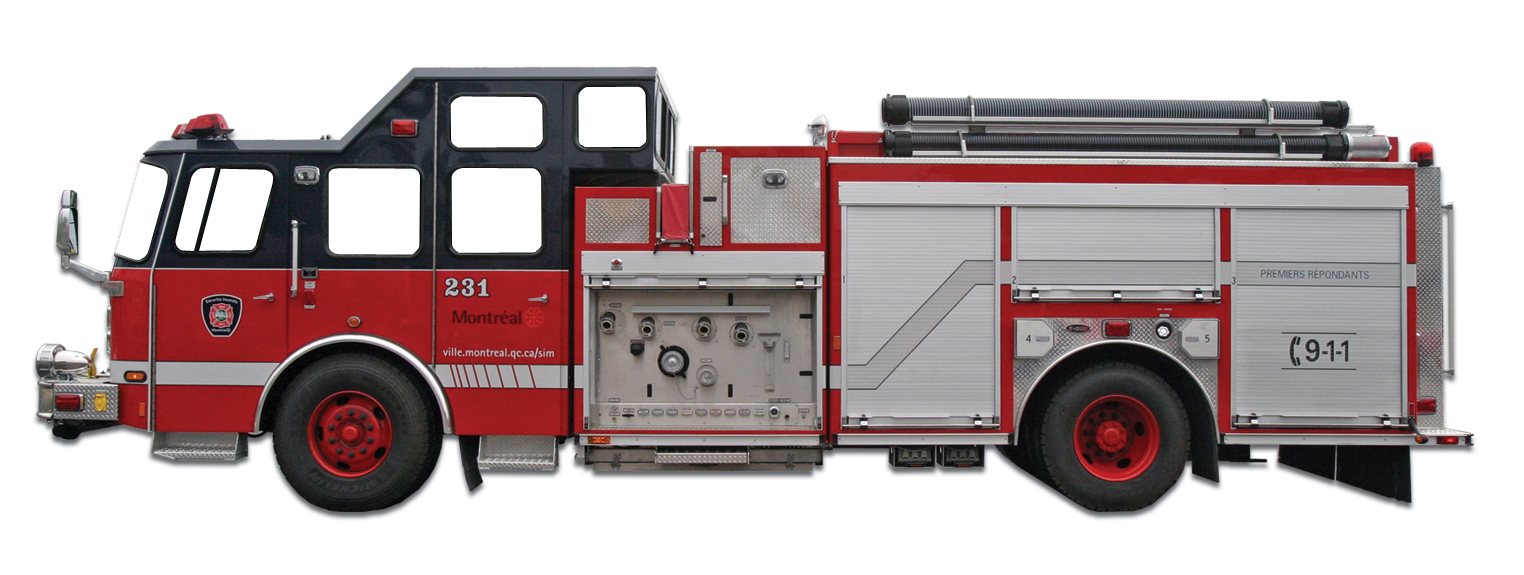 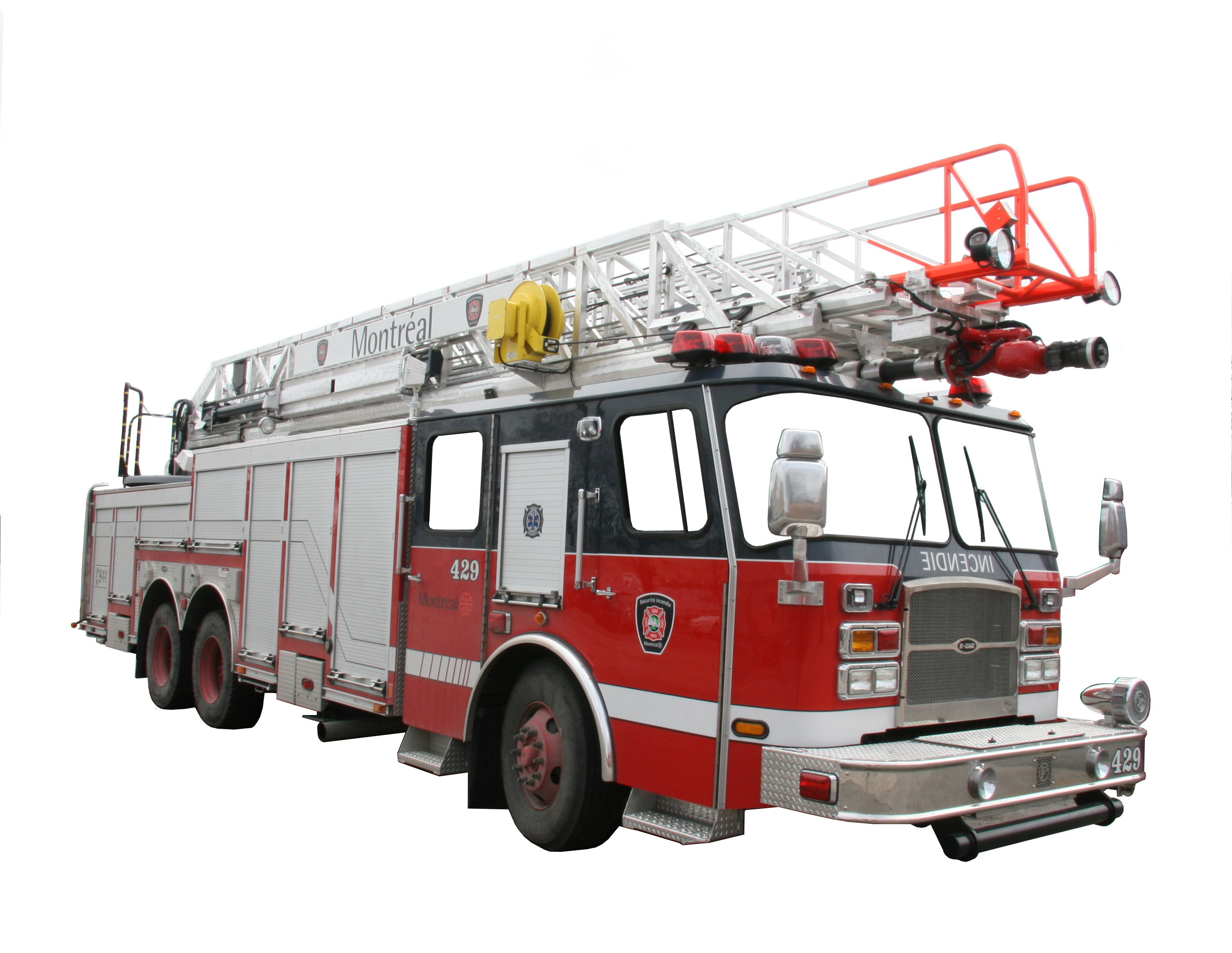 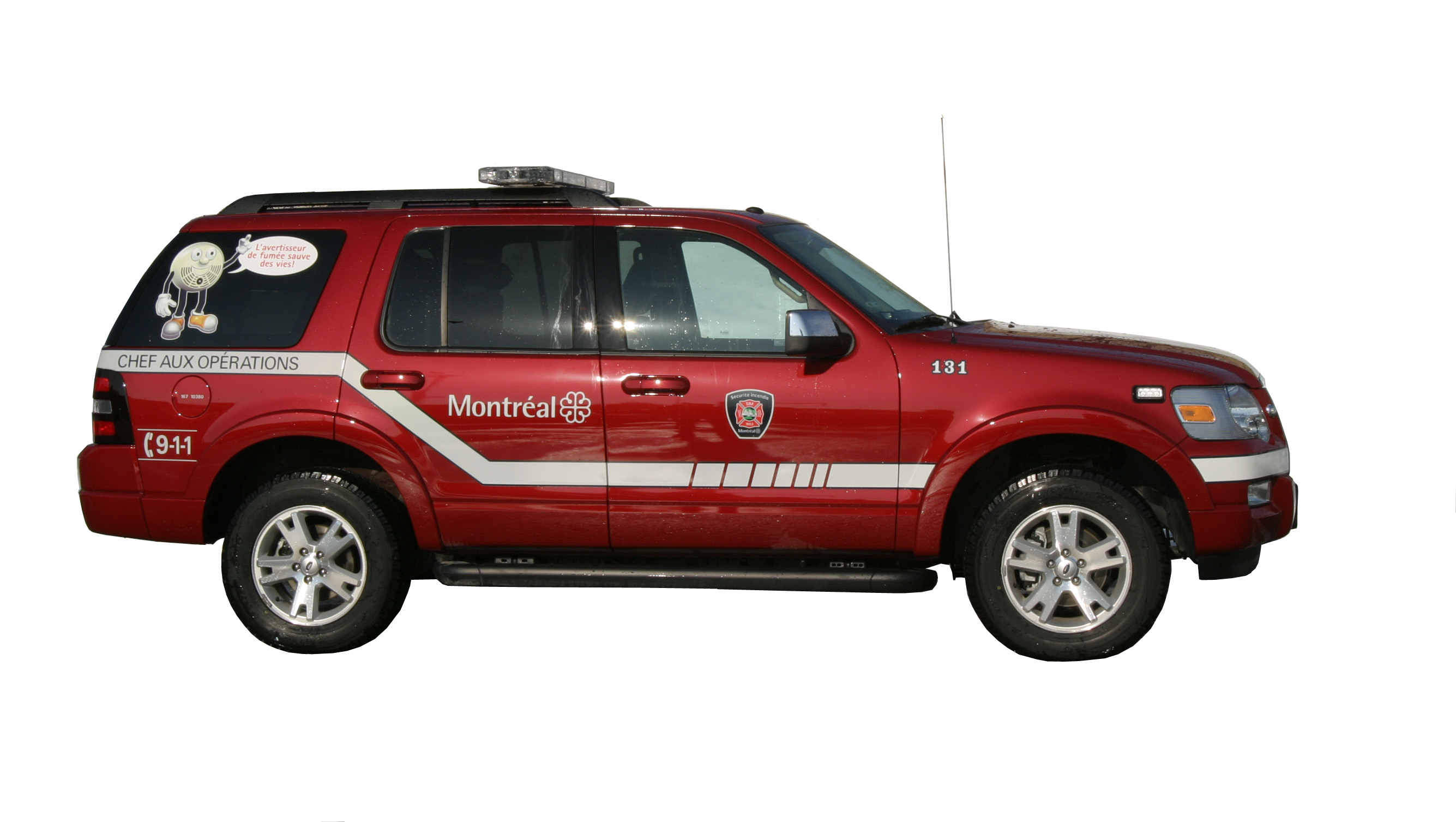 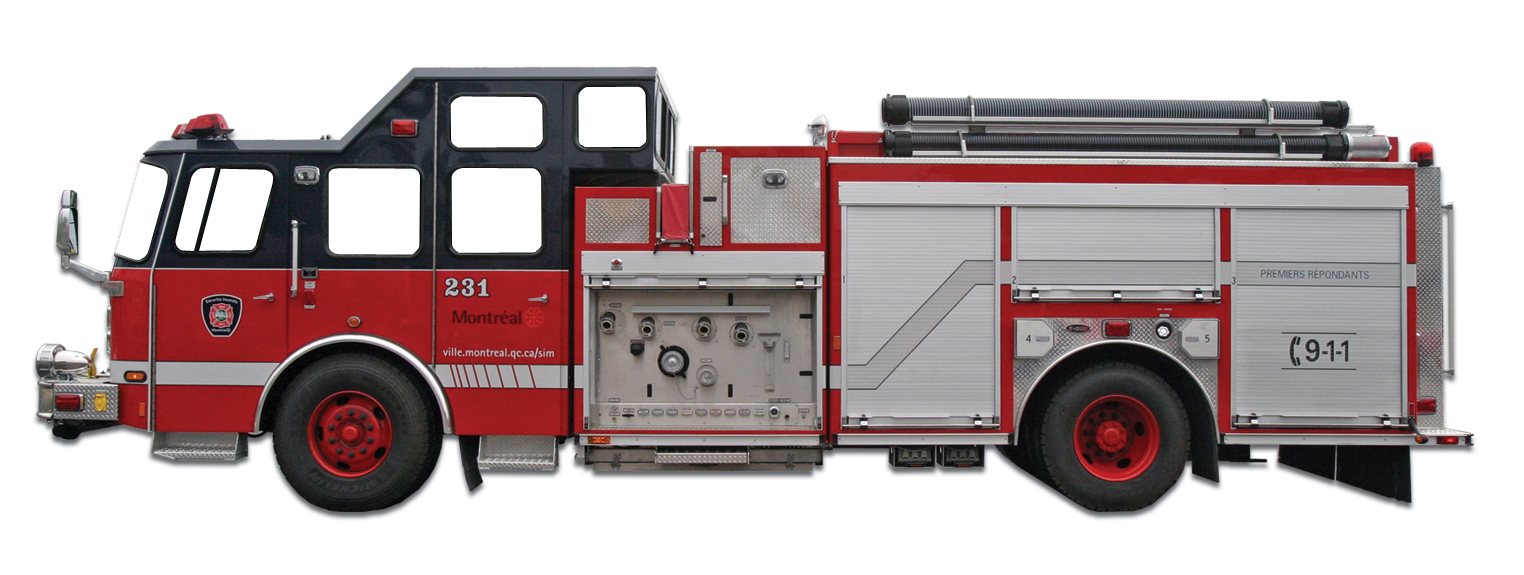 Complété
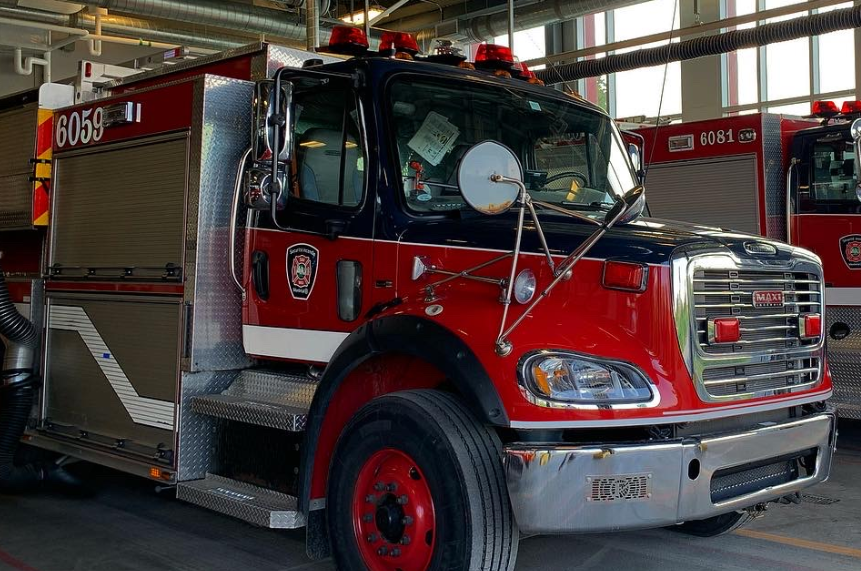 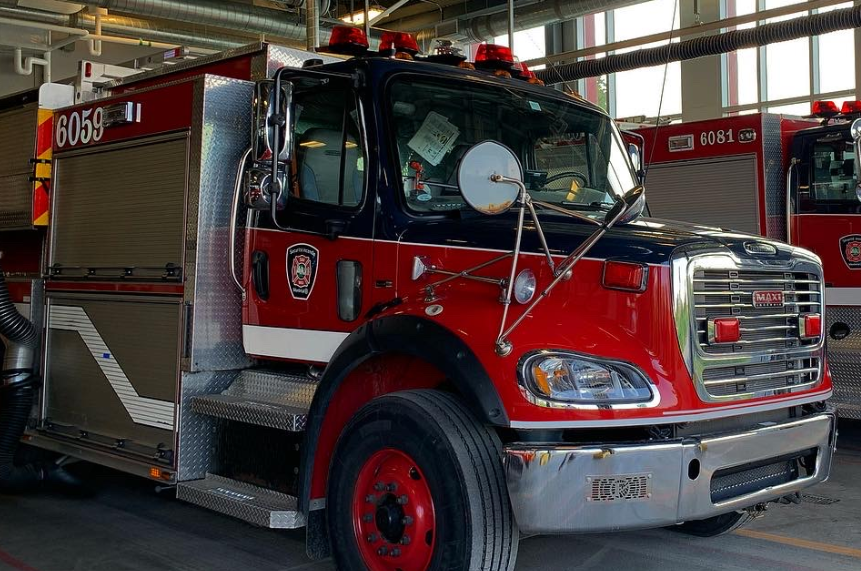 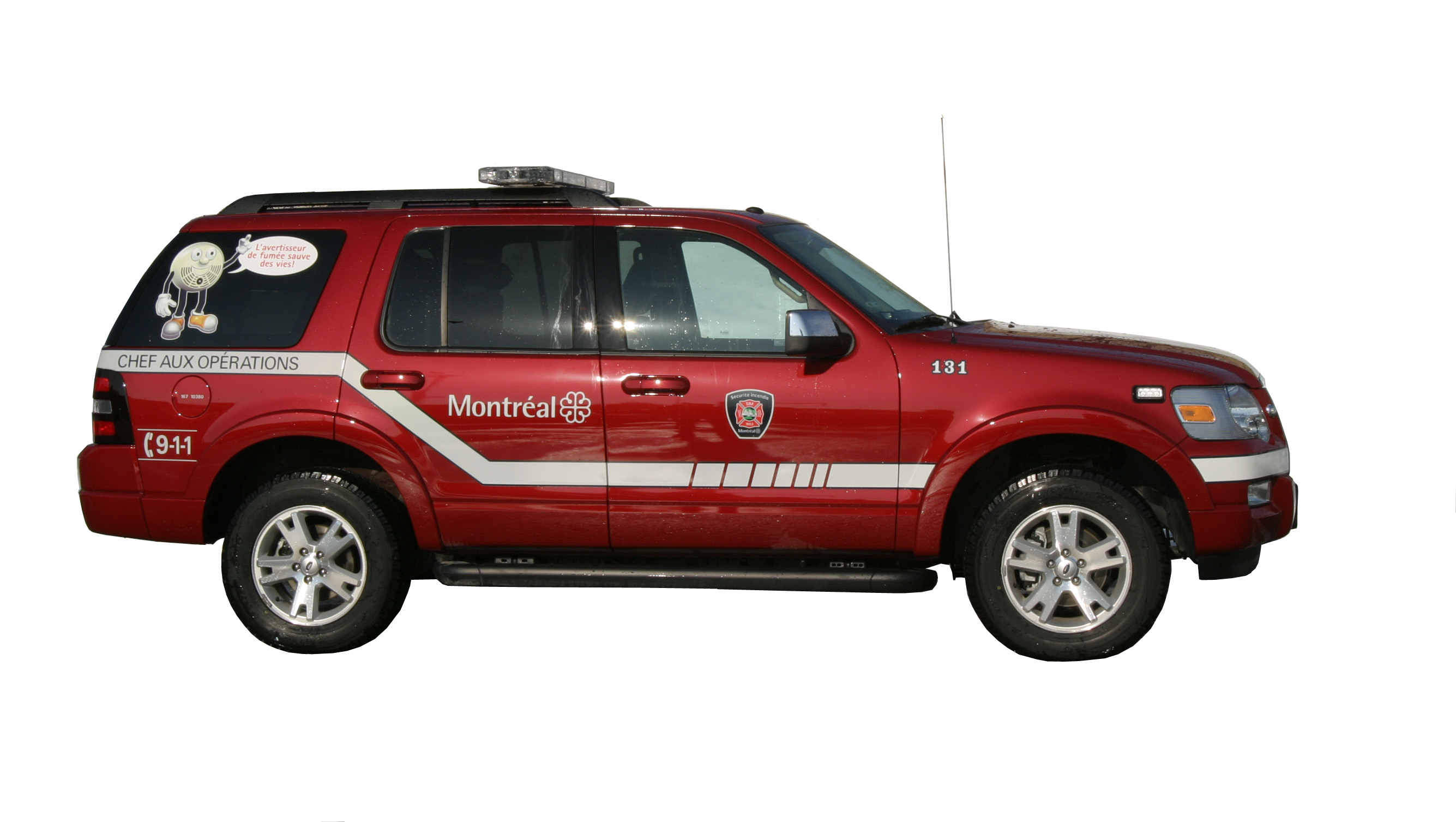 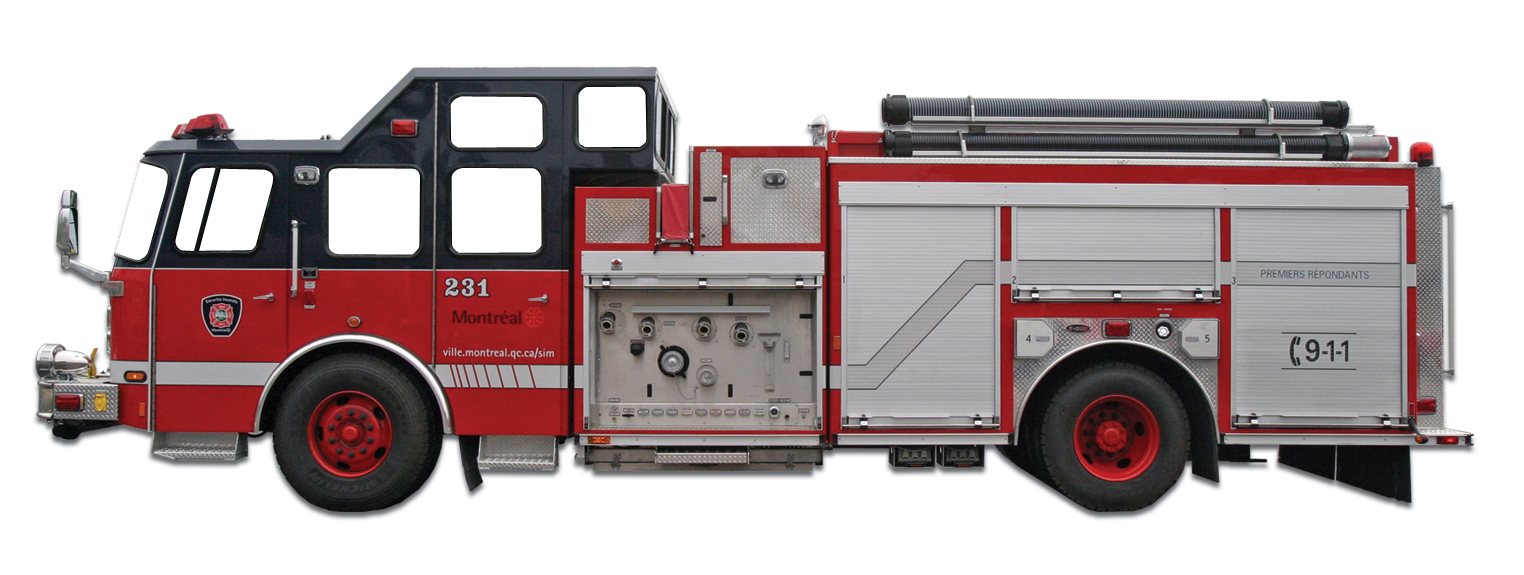 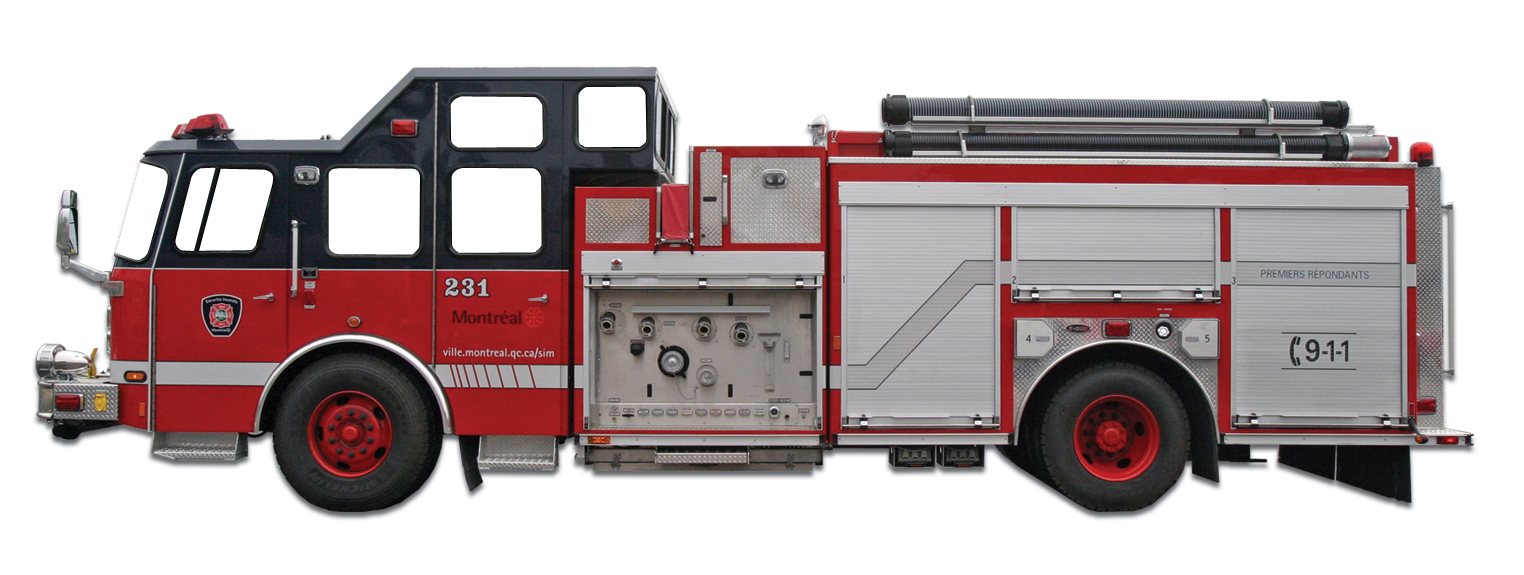 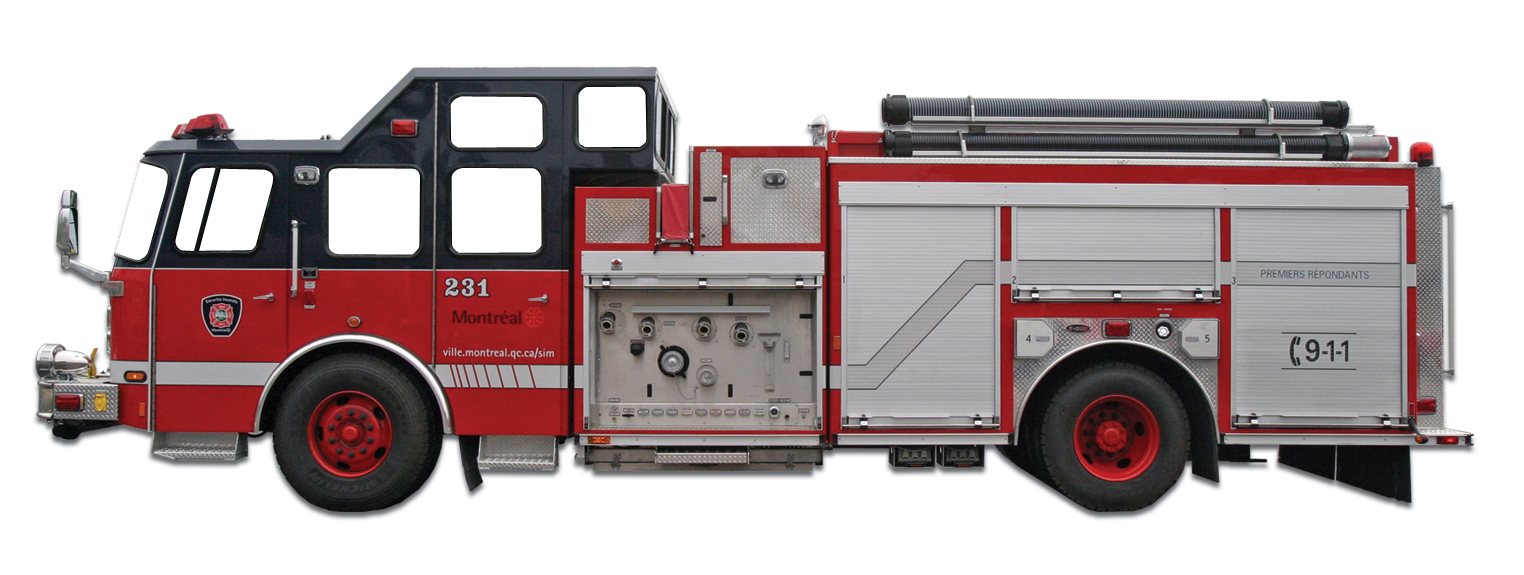 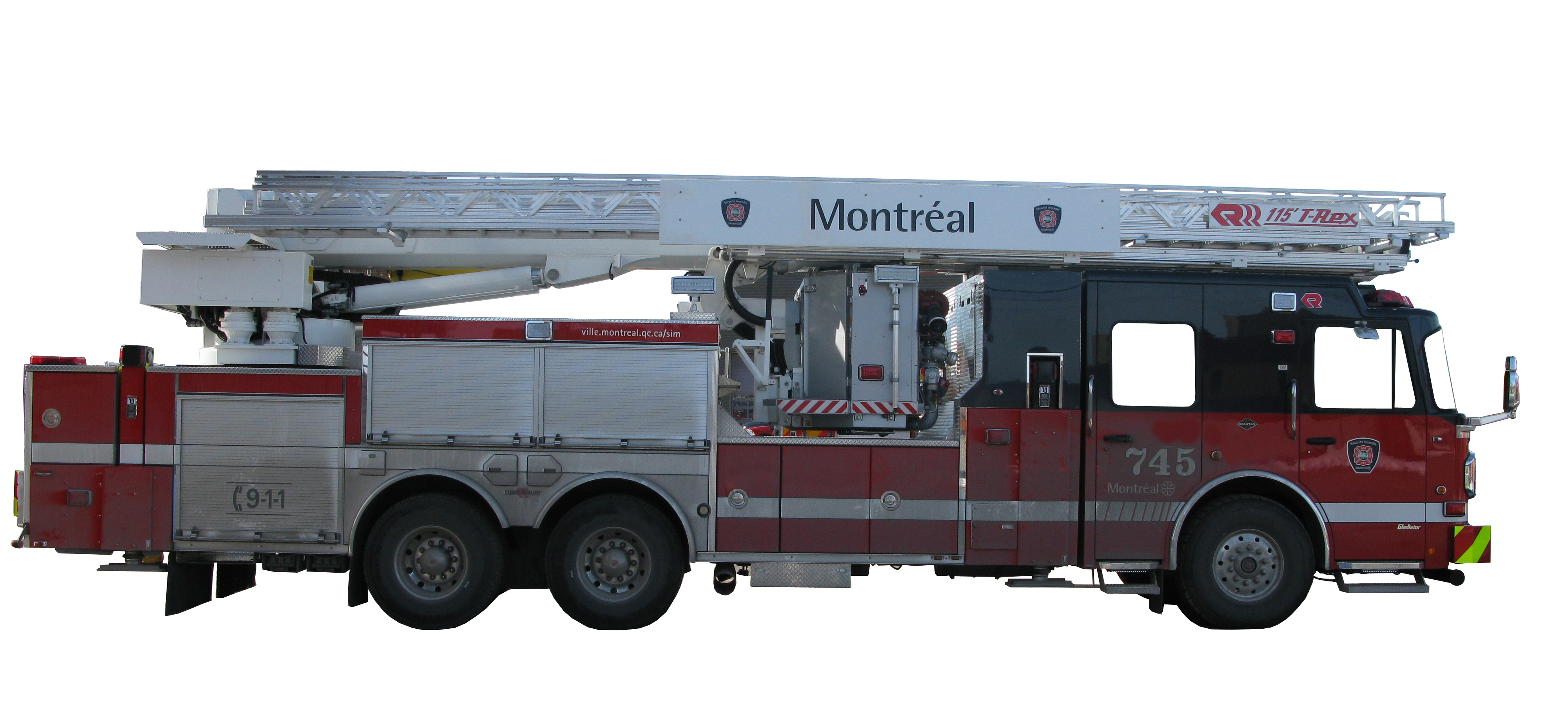 10-07
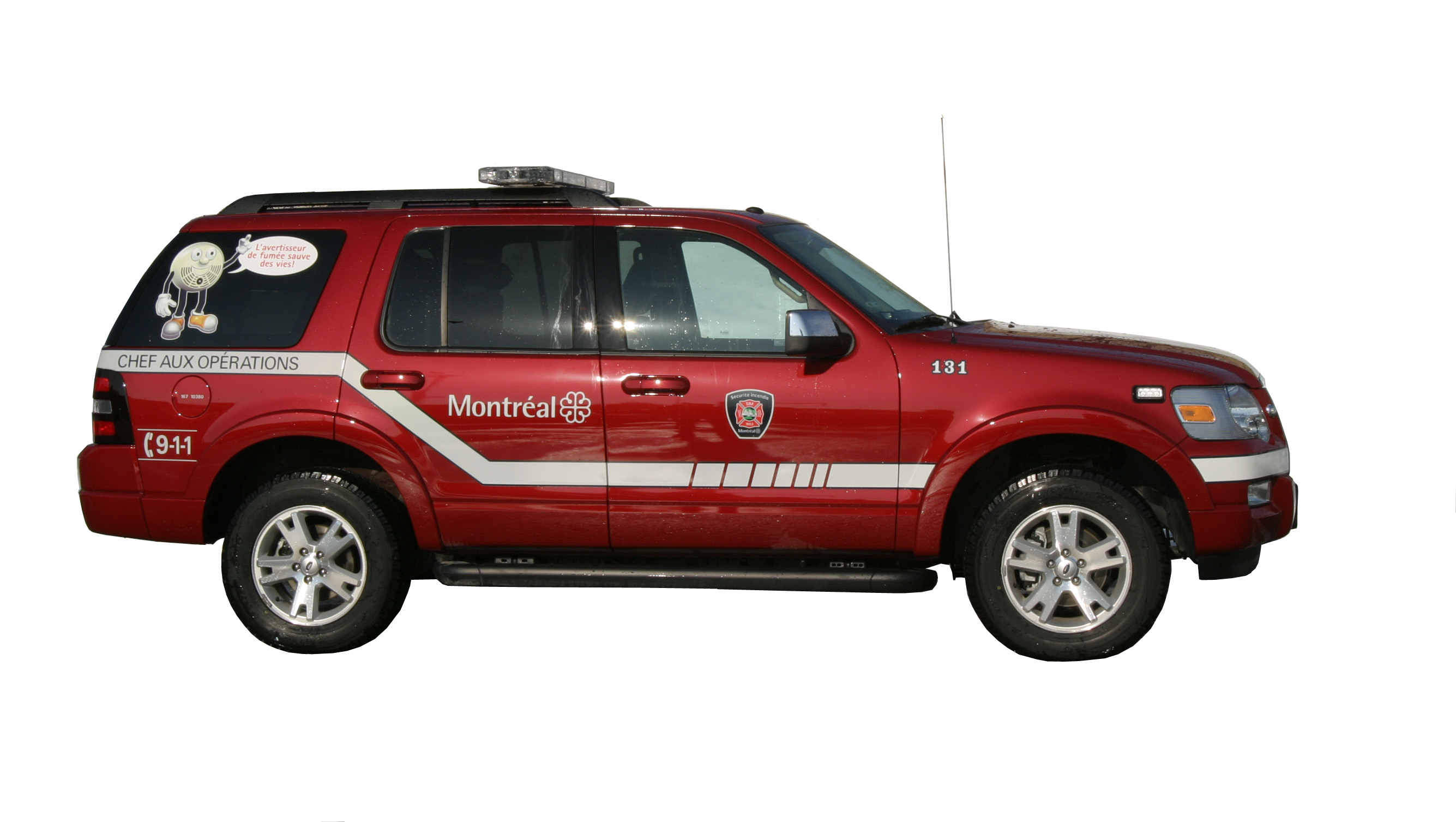 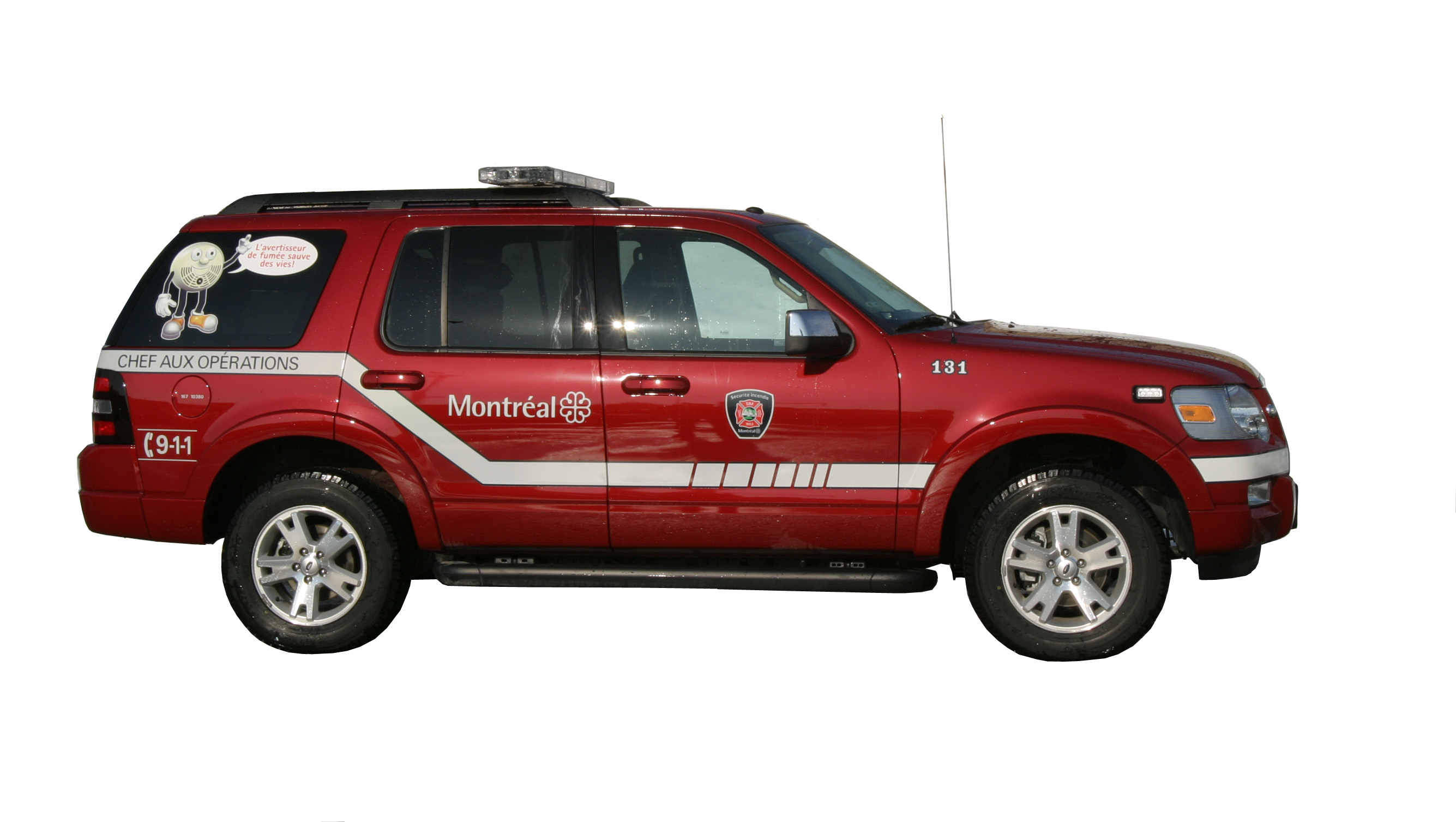 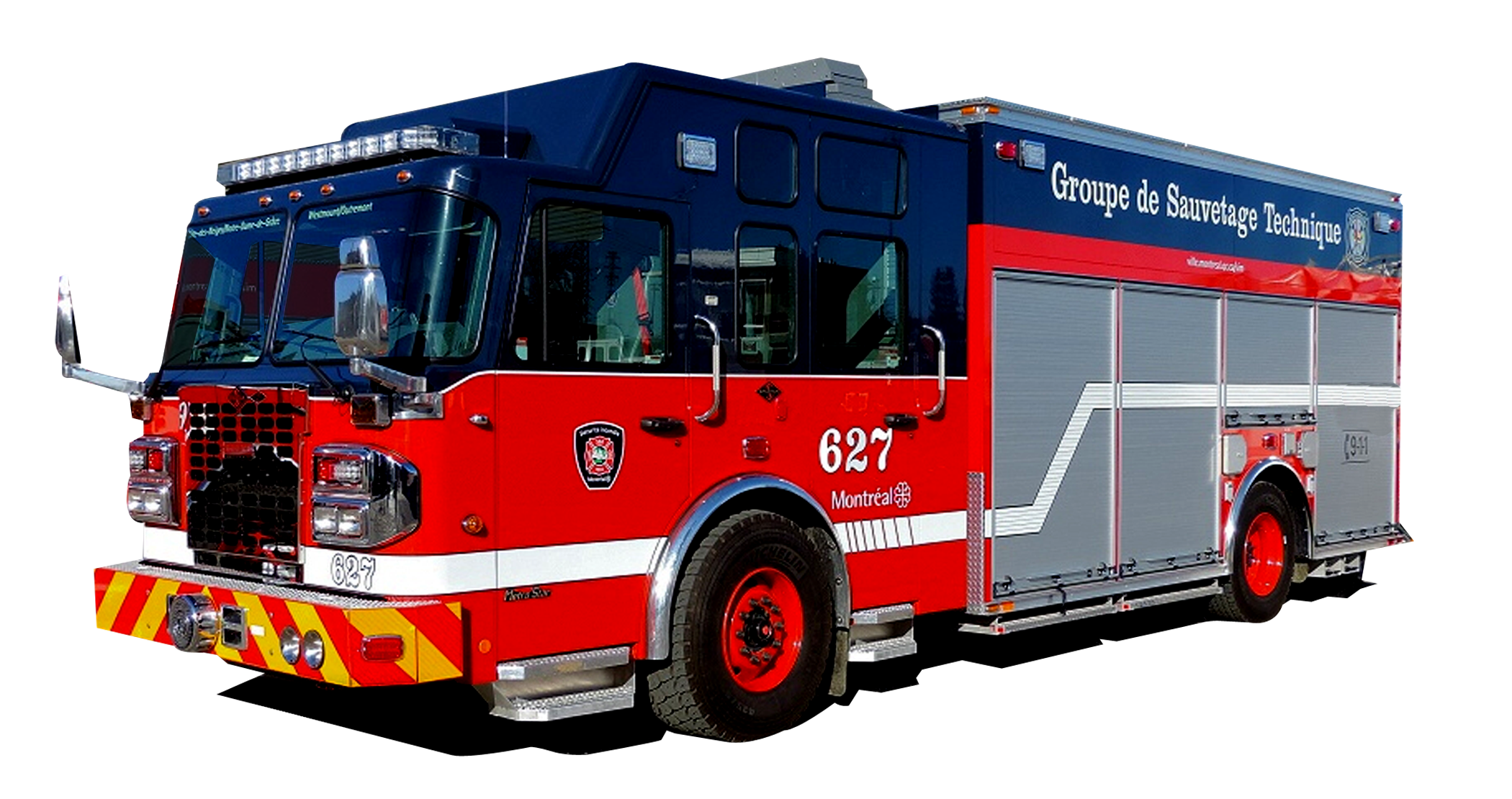 X 2
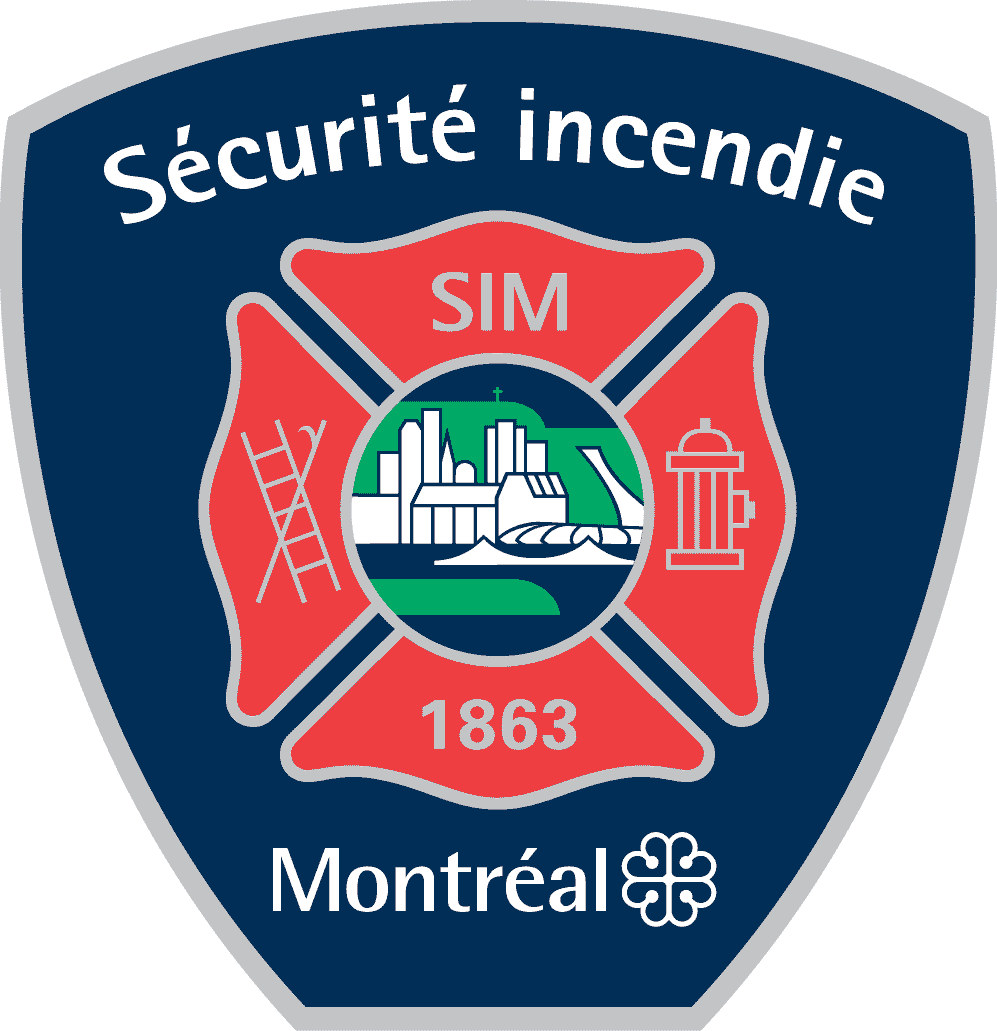 INTERVENTION
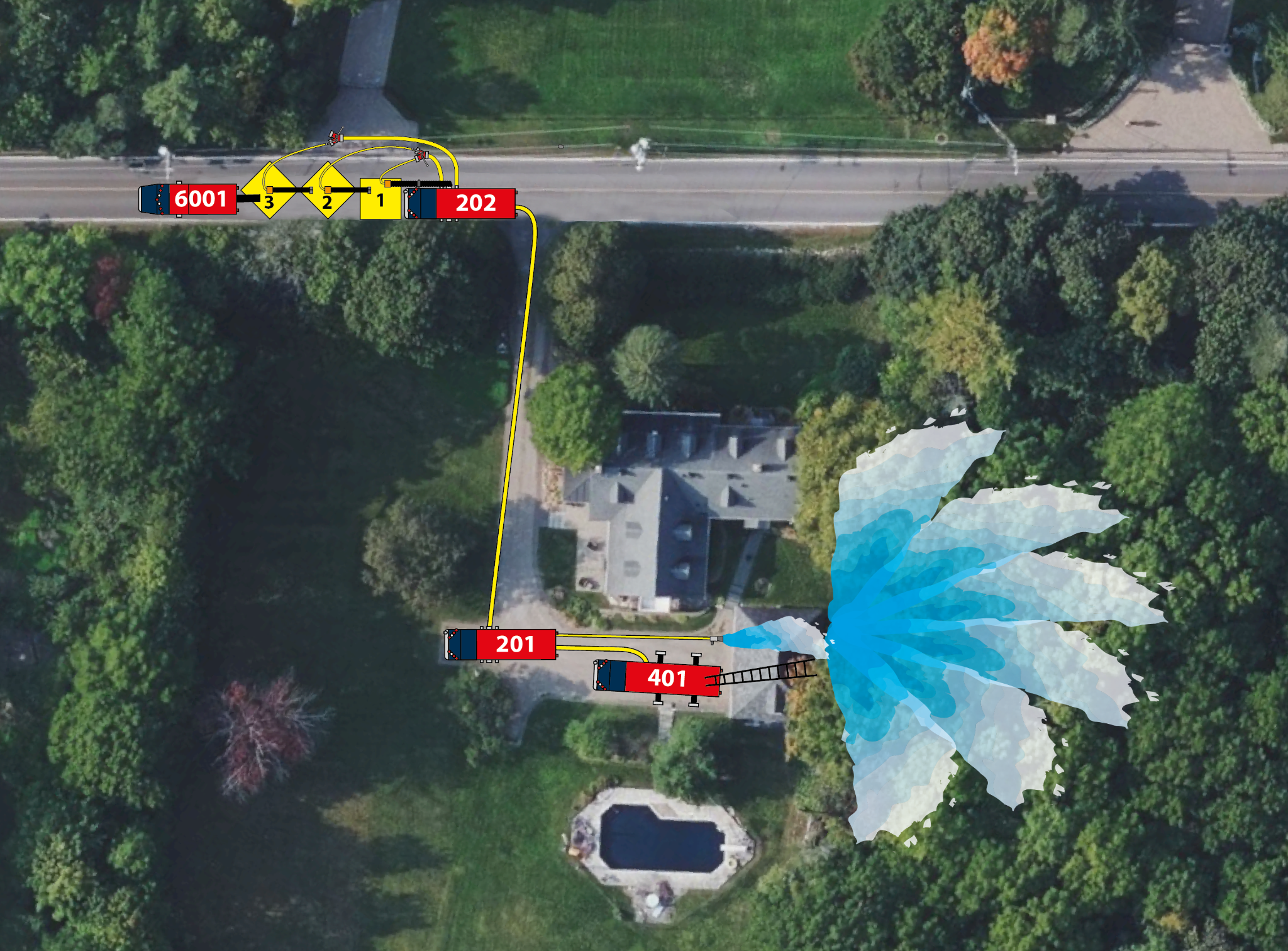 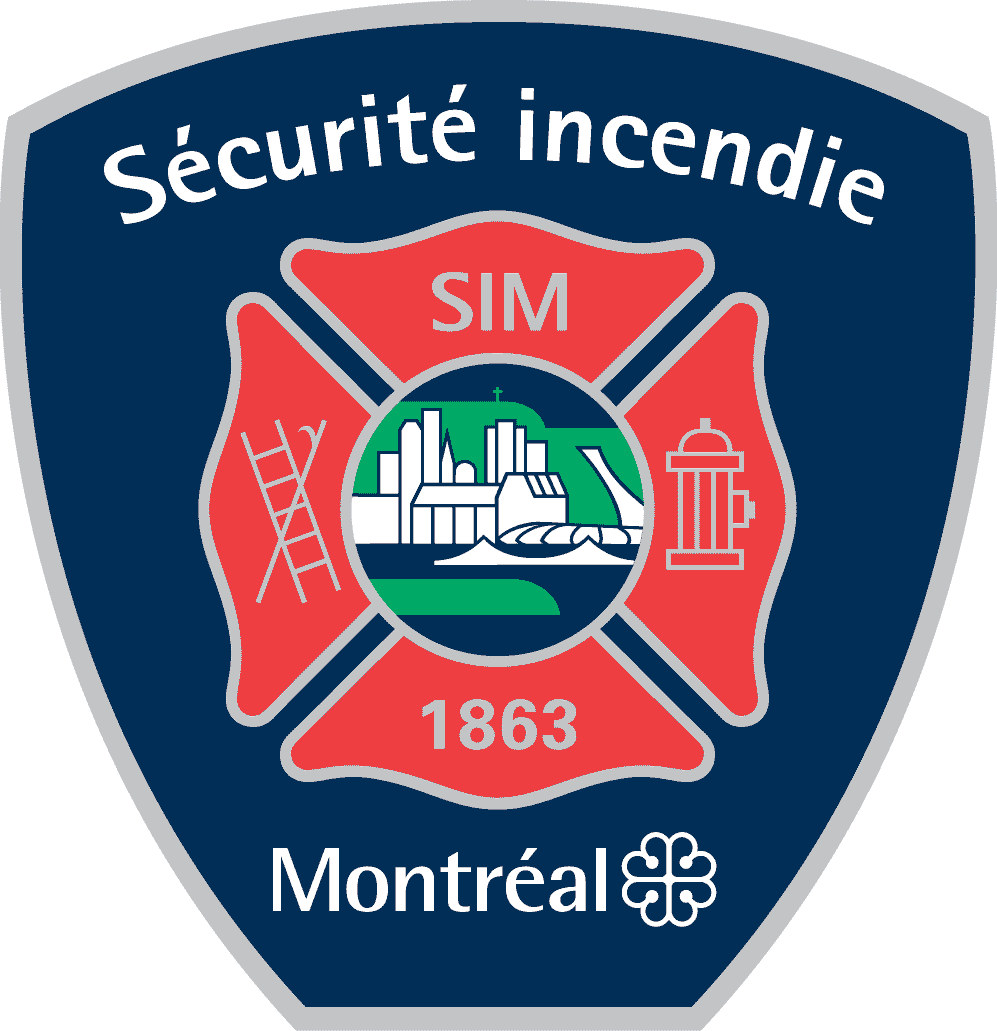 PRÉSENTATION DU SIM
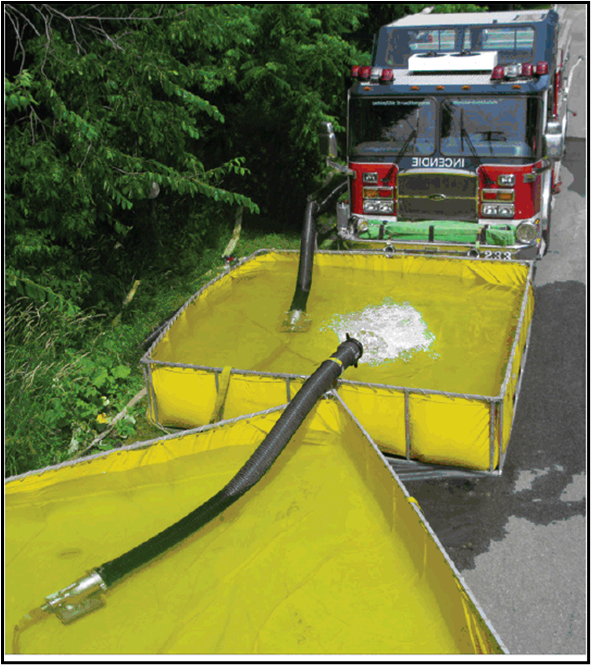 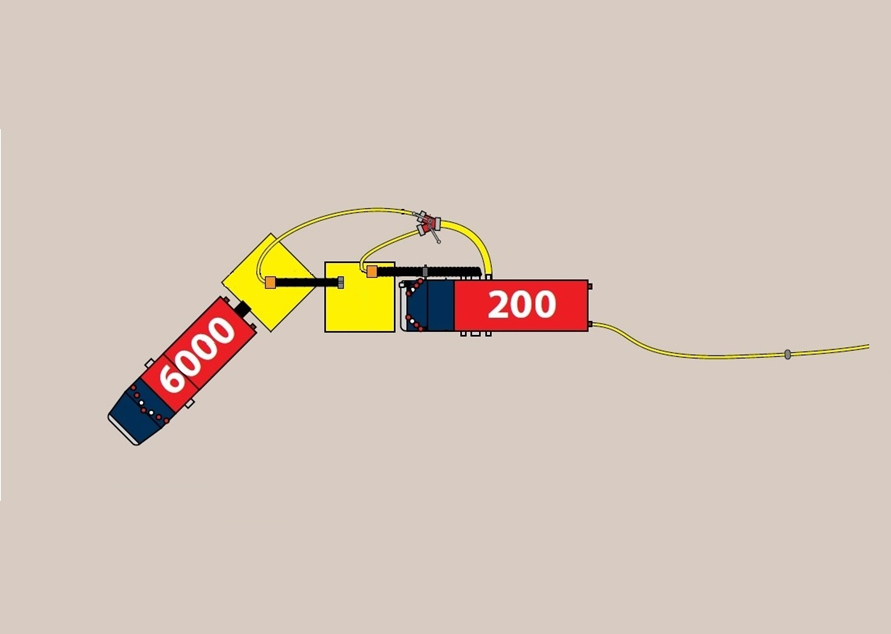 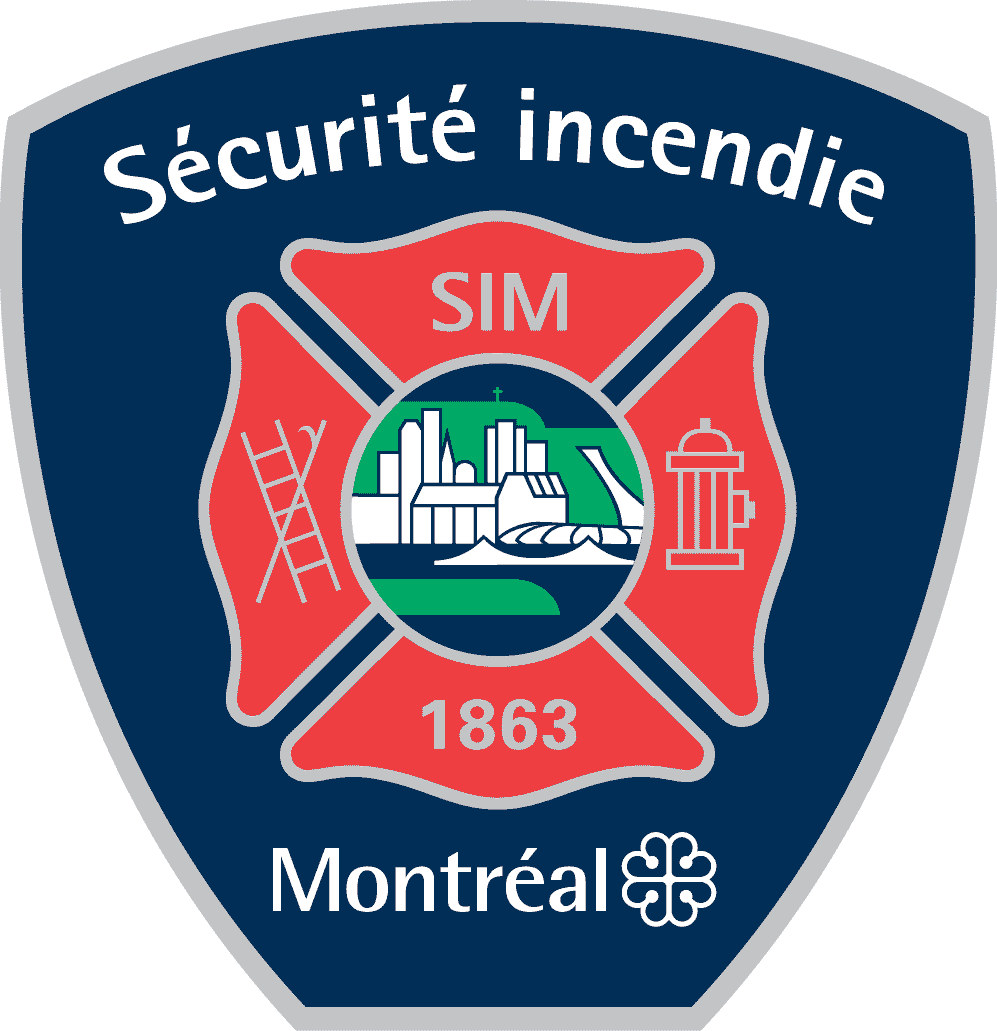 Merci de votre collaboration!